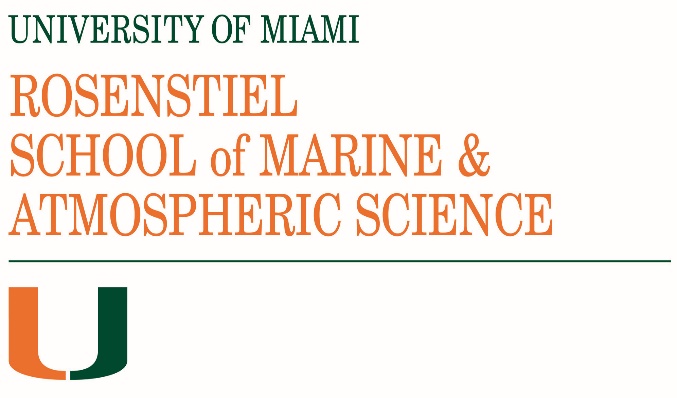 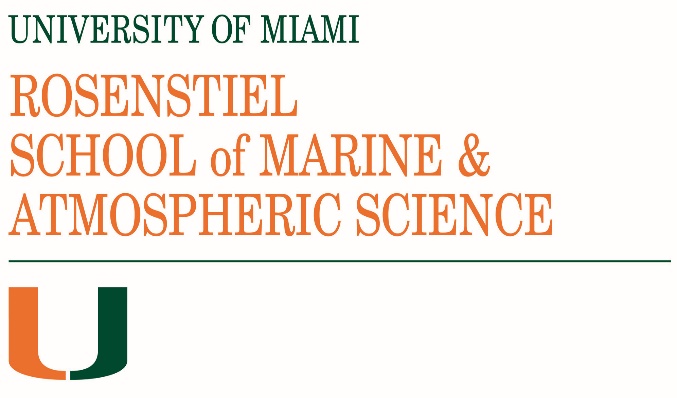 Storm-Structure and Downdraft Characteristics of Hurricane Michael (2018) During Rapid Intensification
Joshua Wadler
Co-authors: Jun Zhang, Robert Rogers, Benjamin Jaimes, Nick Shay and Jonathan Zawislak
HRD October Science Meeting
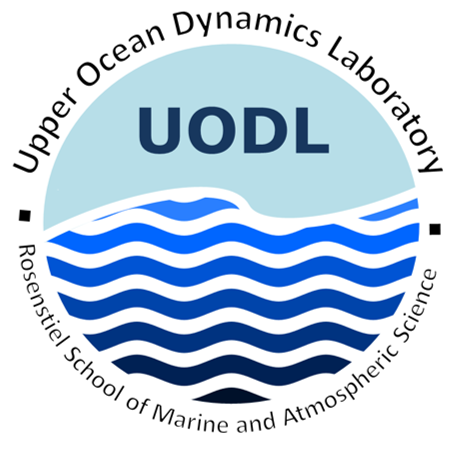 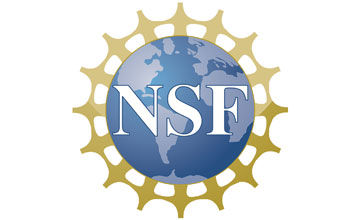 Motivation
Build upon my results from Hurricane Earl (2010) that related downdraft kinematic and thermodynamic characteristics by comparing dropsonde and airborne radar observations
Motivation
Build upon my results from Hurricane Earl (2010) that related downdraft kinematic and thermodynamic characteristics by comparing dropsonde and airborne radar observations
What factors contributed to the rapid intensification of Hurricane Michael over a 2-day period in the Gulf of Mexico?
Motivation
Build upon my results from Hurricane Earl (2010) that related downdraft kinematic and thermodynamic characteristics by comparing dropsonde and airborne radar observations
What factors contributed to the rapid intensification of Hurricane Michael over a 2-day period in the Gulf of Mexico?
Excellent data coverage from NOAA aircraft 
4 NOAA P-3 missions
Almost every dropsonde is paired with an AXBT for SST/OHC measurement
P-3 Flight Tracks
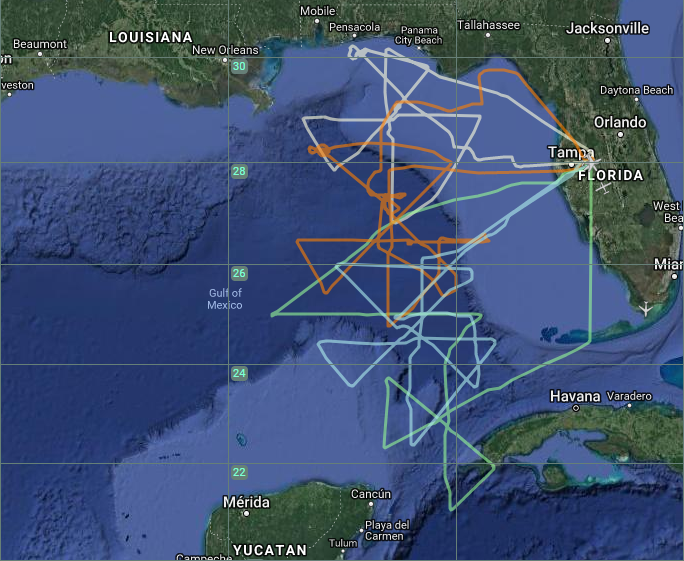 NASA MTS
Motivation
Build upon my results from Hurricane Earl (2010) that related downdraft kinematic and thermodynamic characteristics by comparing dropsonde and airborne radar observations
What factors contributed to the rapid intensification of Hurricane Michael over a 2-day period in the Gulf of Mexico?
Excellent data coverage from NOAA aircraft 
4 NOAA P-3 missions
Almost every dropsonde is paired with an AXBT for SST/OHC measurement 
3 NOAA G-IV missions
G-IV Flight Tracks
P-3 Flight Tracks
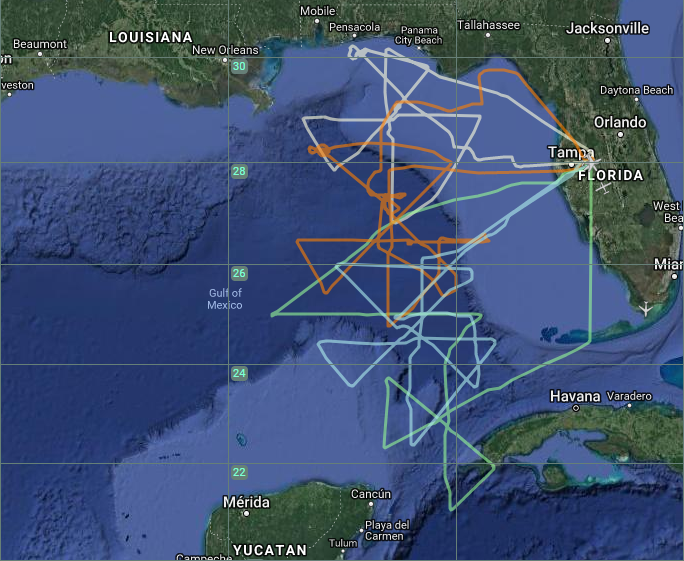 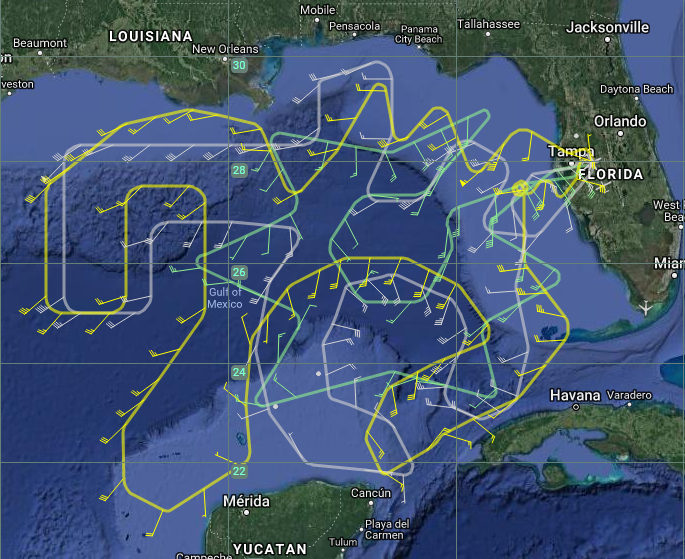 NASA MTS
NASA MTS
Motivation
Build upon my results from Hurricane Earl (2010) that related downdraft kinematic and thermodynamic characteristics by comparing dropsonde and airborne radar observations
What factors contributed to the rapid intensification of Hurricane Michael over a 2-day period in the Gulf of Mexico?
Excellent data coverage from NOAA aircraft 
4 NOAA P-3 missions
Almost every dropsonde is paired with an AXBT for SST/OHC measurement 
3 NOAA G-IV missions
G-IV Flight Tracks
P-3 Flight Tracks
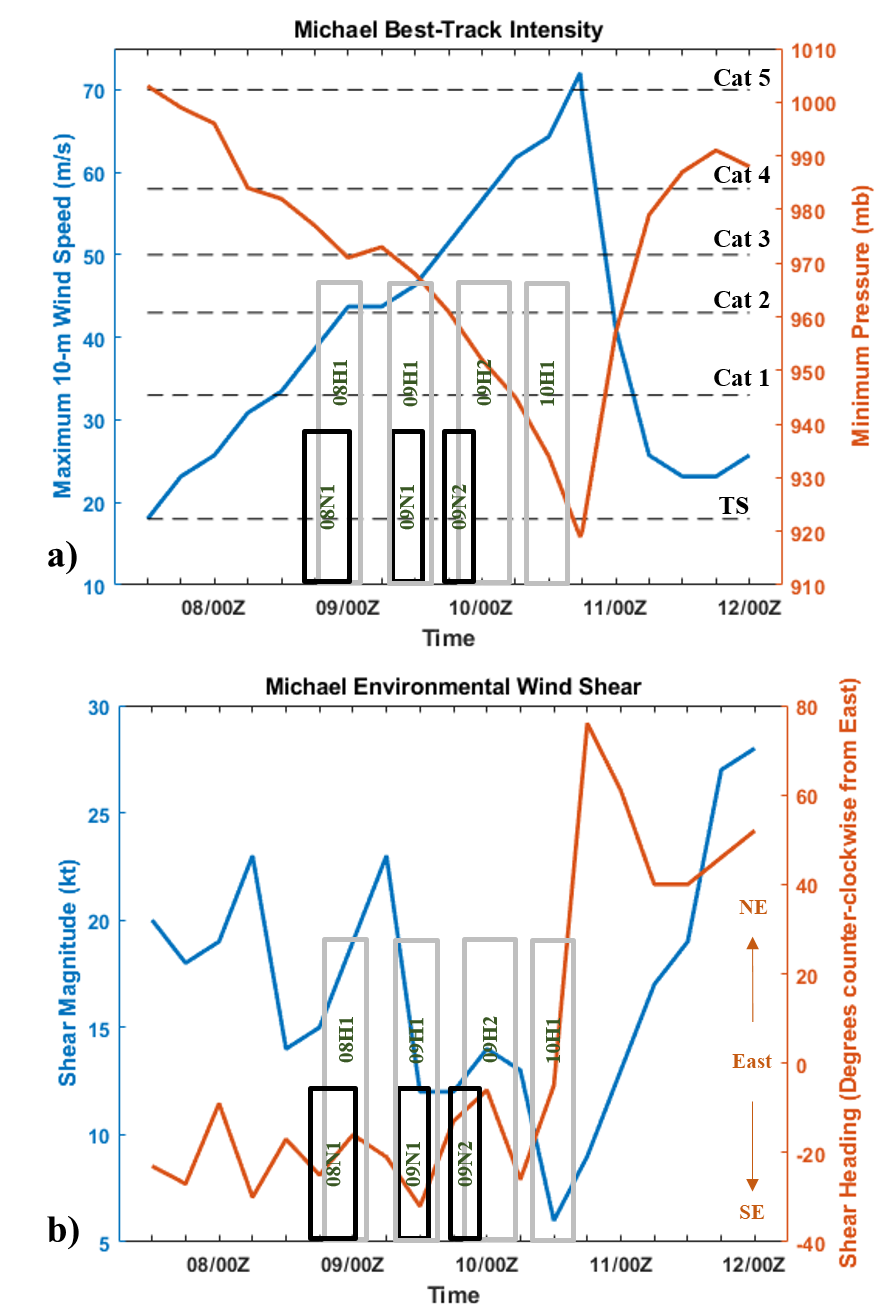 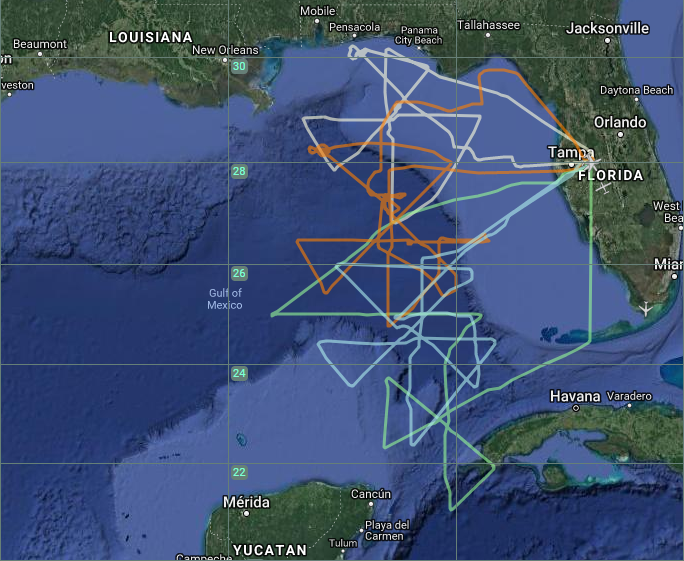 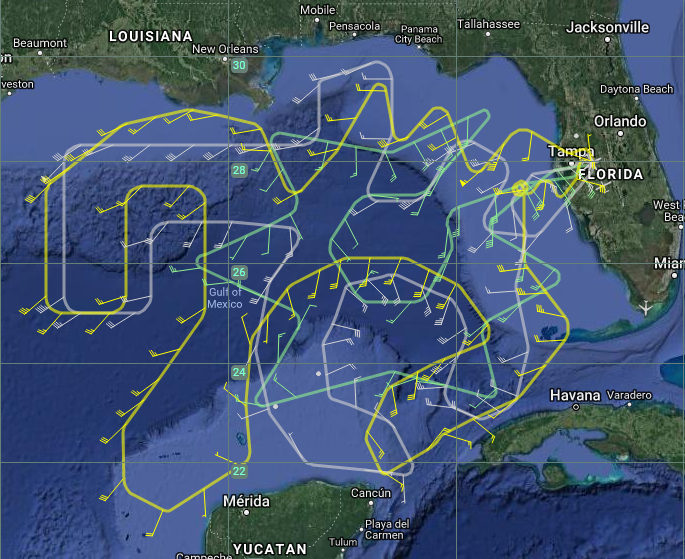 NASA MTS
NASA MTS
Results – Early Stages of RI
Lower θe air to the north and west of the storm
G-IV Dropsonde Data at 5.0 km 
θe(shaded), storm-relative winds
RMW and 2*RMW outlined
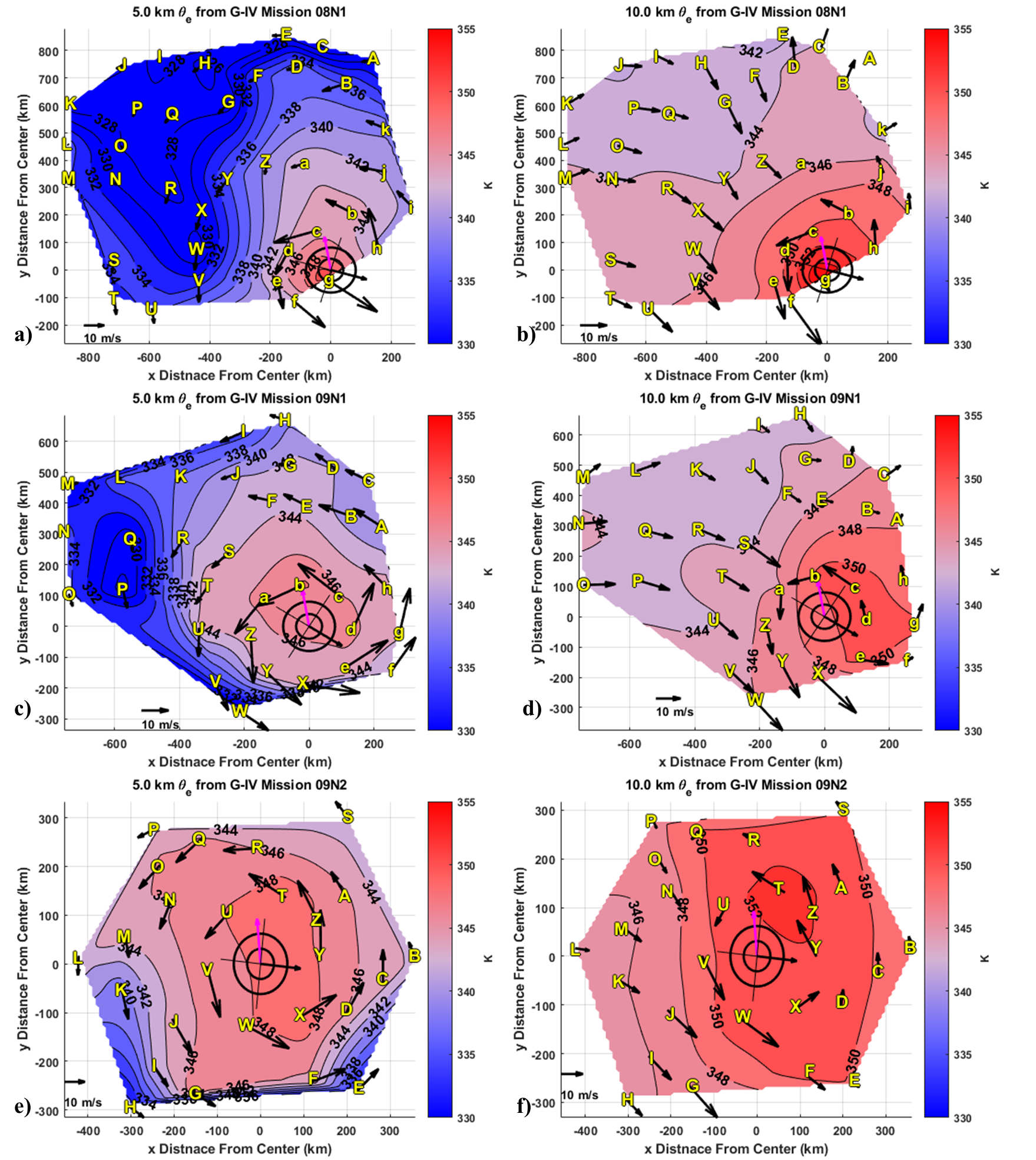 Results – Early Stages of RI
Lower θe air to the north and west of the storm
A closer look at the dropsonde skew-t’s show that there is dry air above 500 mb in dropsonde Y (~400 km radius)
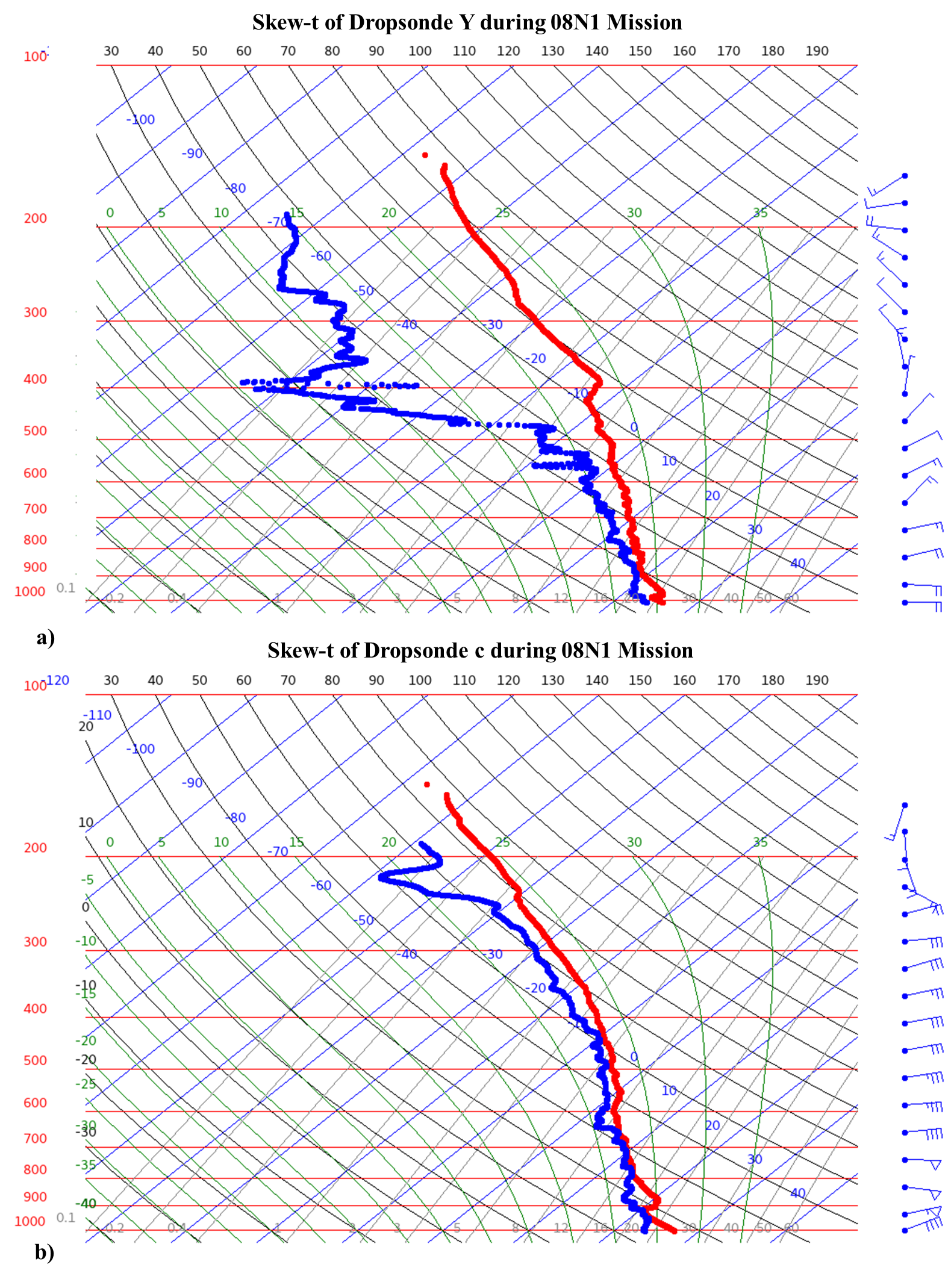 G-IV Dropsonde Data at 5.0 km 
θe(shaded), storm-relative winds
RMW and 2*RMW outlined
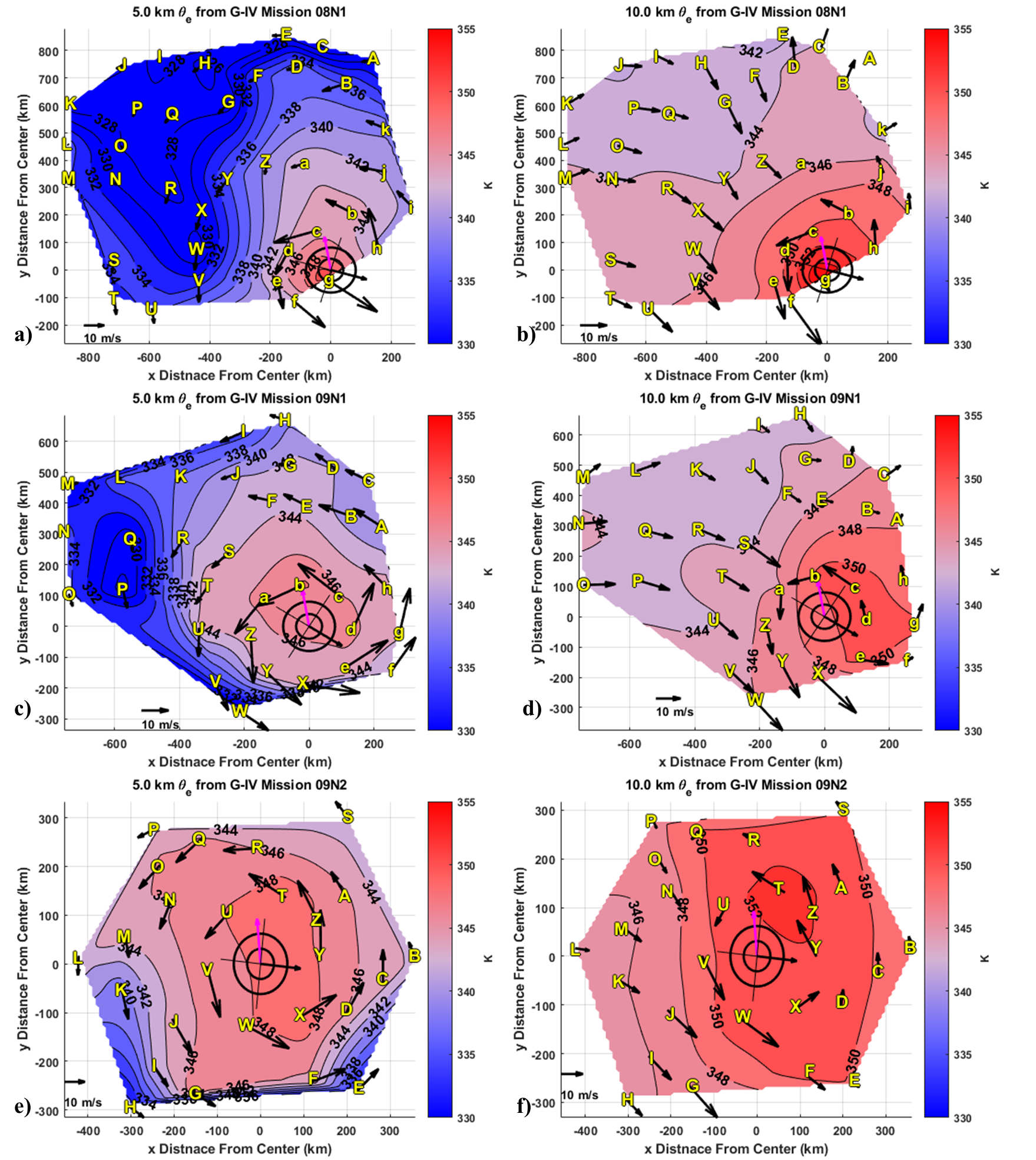 Results – Early Stages of RI
Lower θe air to the north and west of the storm
A closer look at the dropsonde skew-t’s show that there is dry air above 500 mb in dropsonde Y (~400 km radius)
The dry air does not exist closer to the center  as shown in dropsonde c
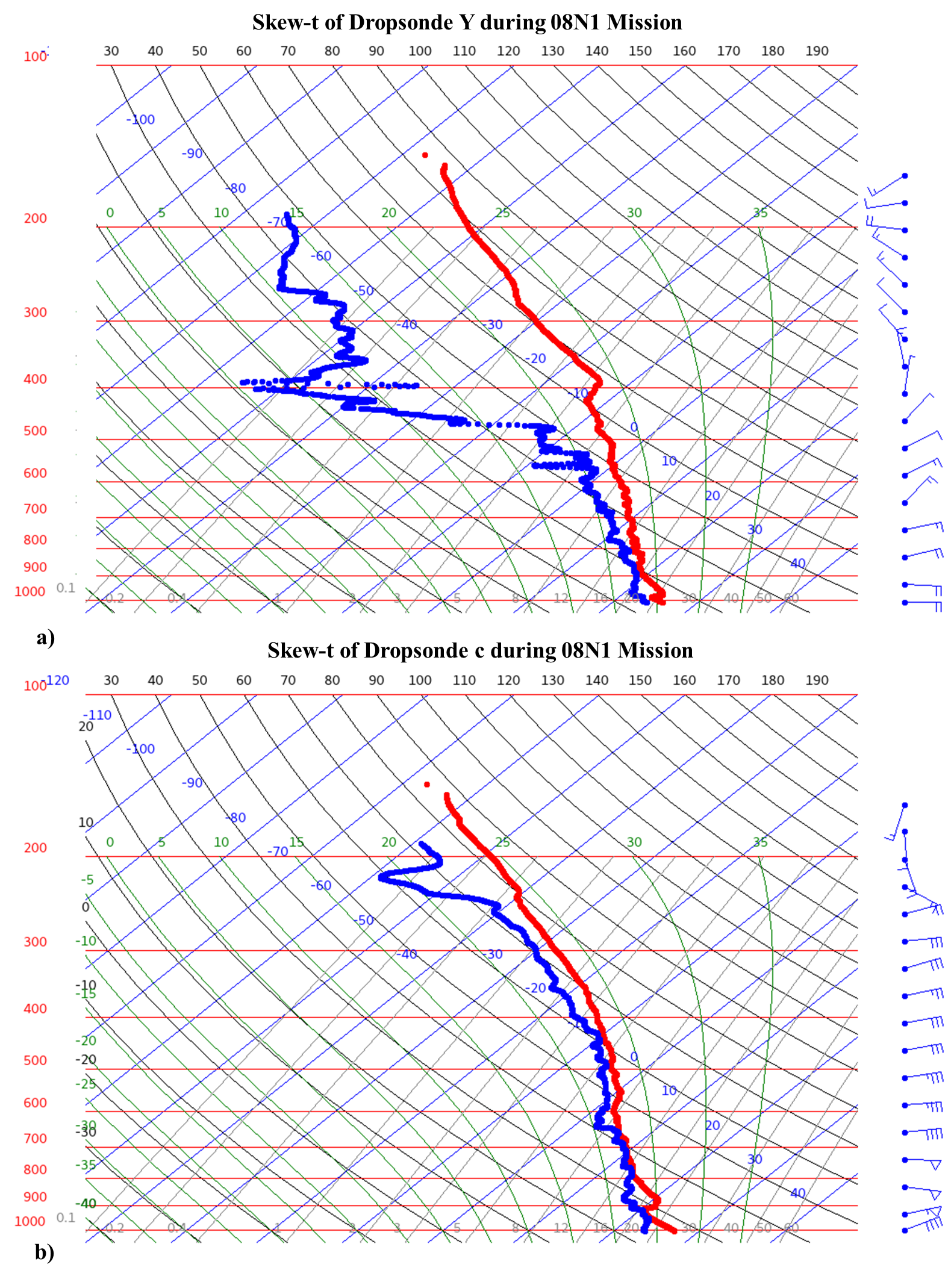 G-IV Dropsonde Data at 5.0 km 
θe(shaded), storm-relative winds
RMW and 2*RMW outlined
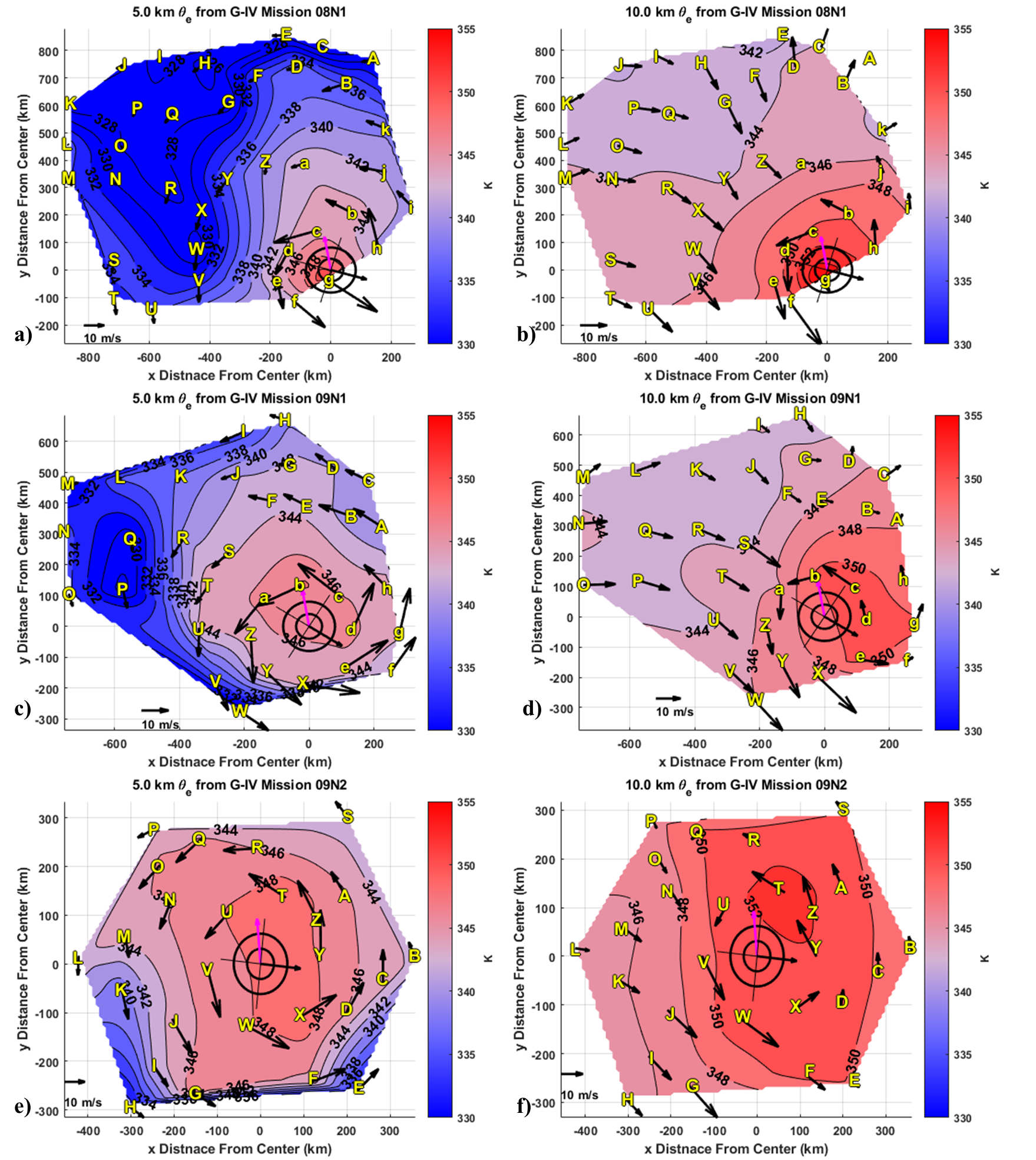 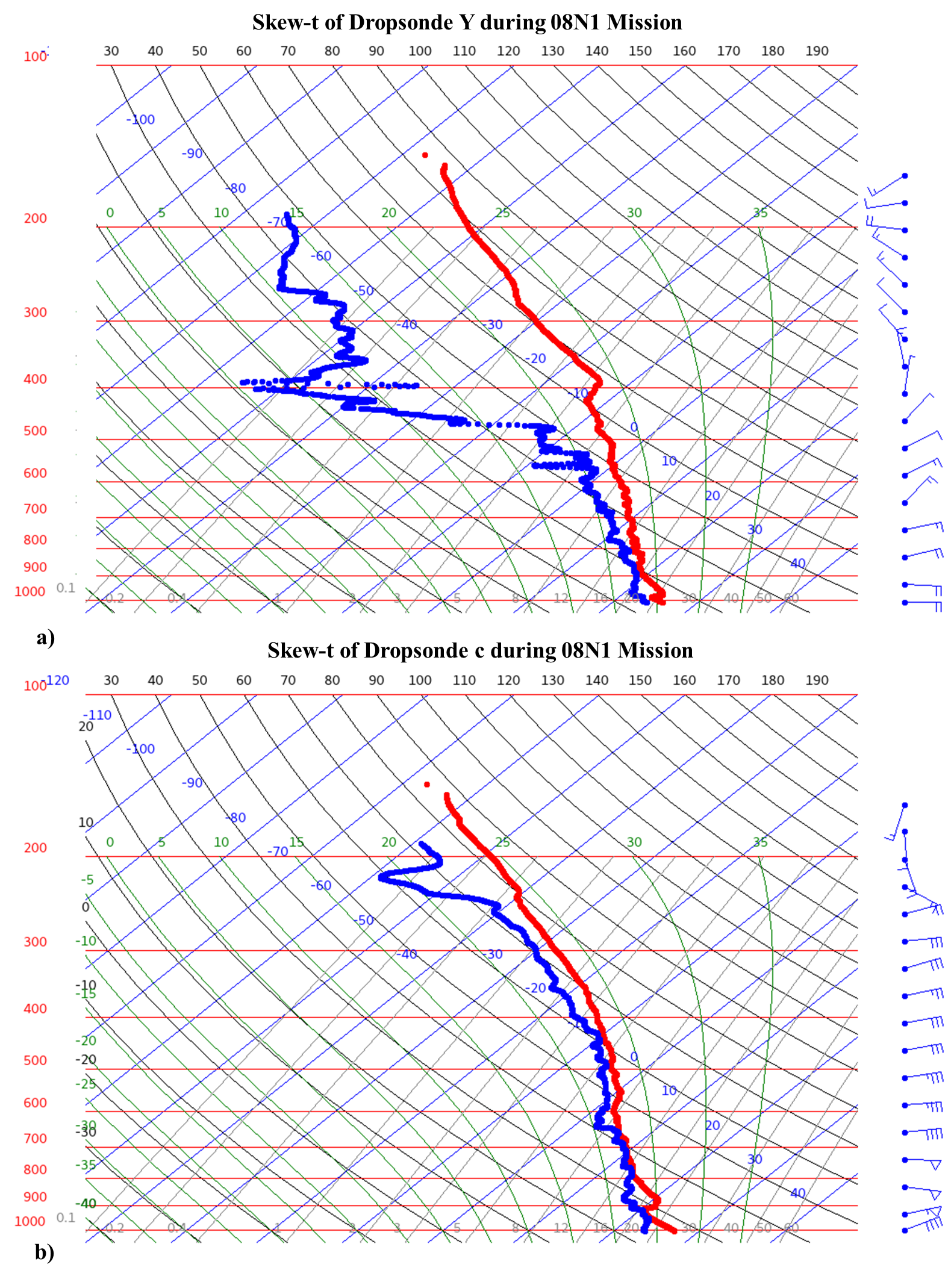 Results – Early Stages of RI
Lower θe air to the north and west of the storm
A closer look at the dropsonde skew-t’s show that there is dry air above 500 mb in dropsonde Y (~400 km radius)
The dry air does not exist closer to the center  as shown in dropsonde c
Both skew-t’s are fairly representative of the dropsondes surrounding their entire regions
The resistance to dry air is important in the upshear-left quadrant, where there is storm-relative inflow between 4-10 km
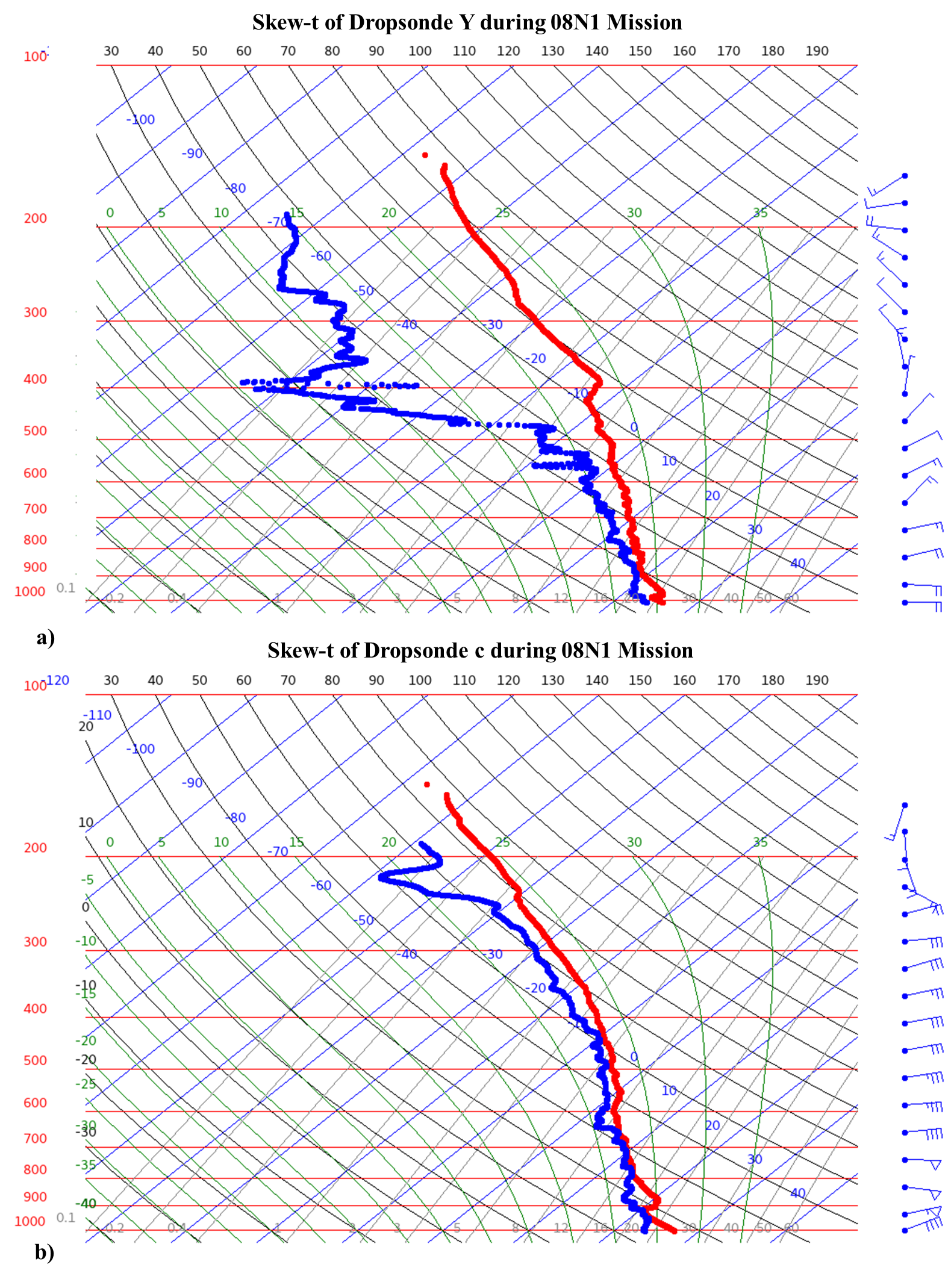 Secondary circulation from P-3 tail radar
Shading = radial wind
Black contour = vertical velocity
G-IV Dropsonde Data at 5.0 km 
θe(shaded), storm-relative winds
RMW and 2*RMW outlined
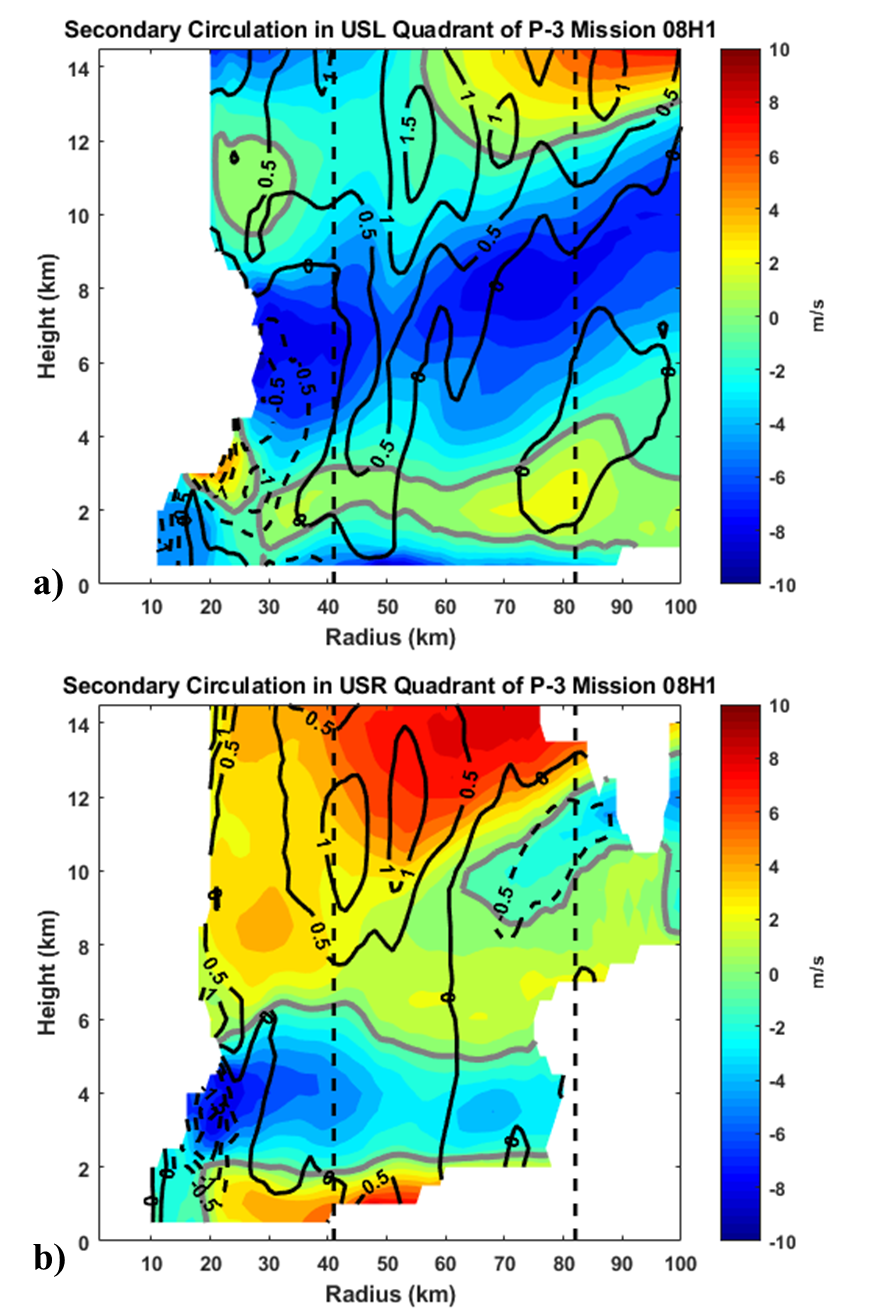 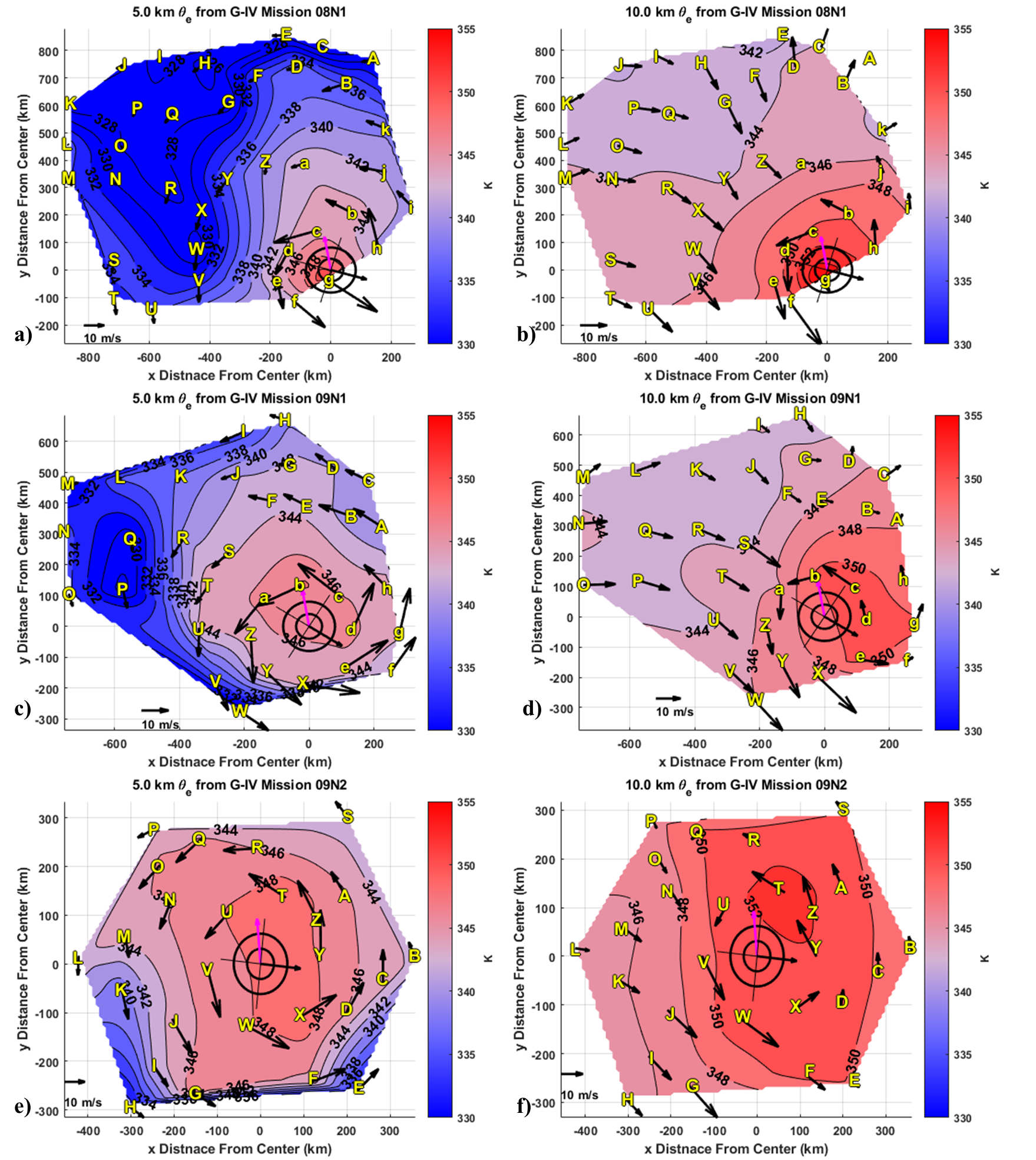 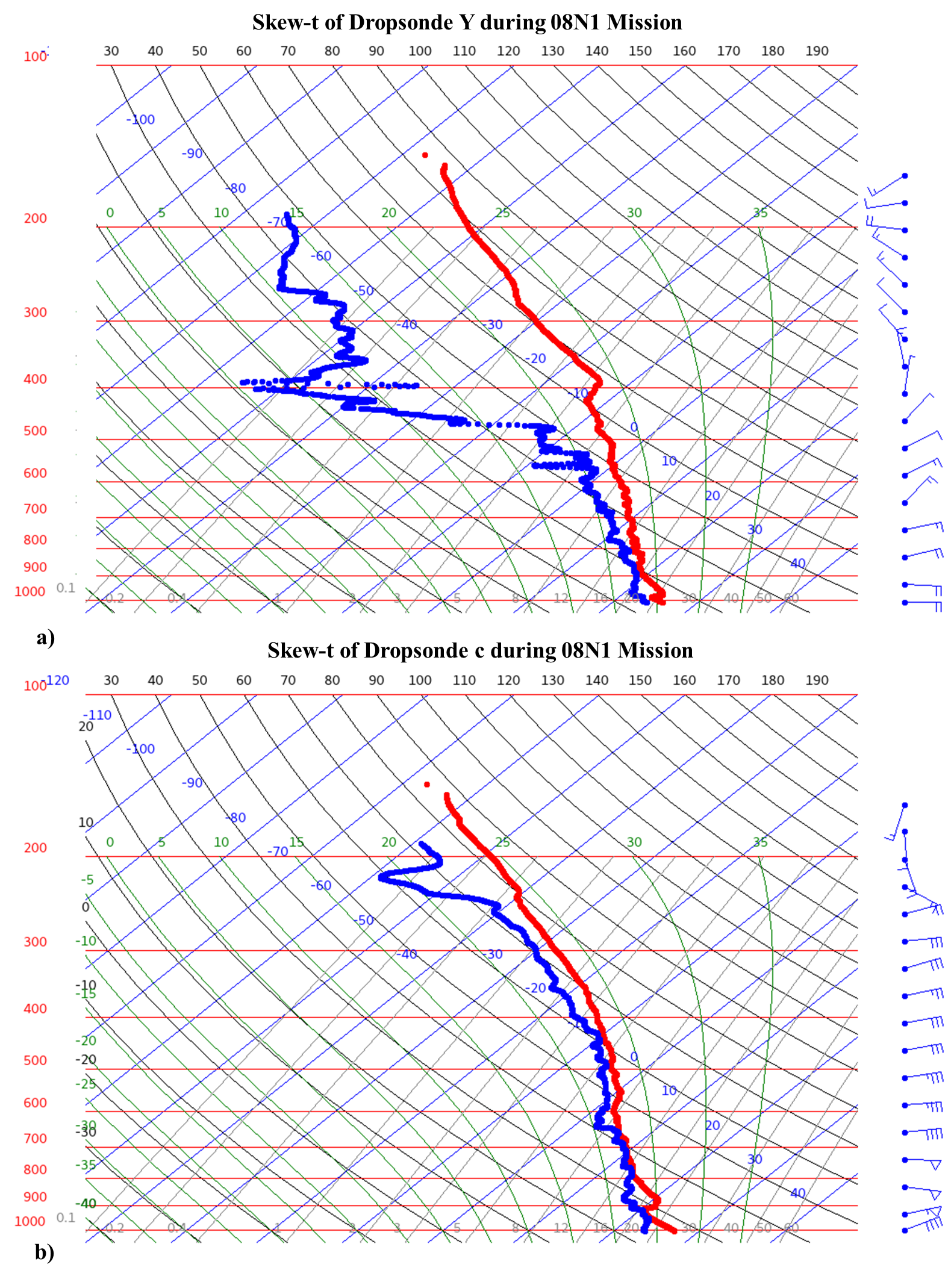 Results – Early Stages of RI
Lower θe air to the north and west of the storm
A closer look at the dropsonde skew-t’s show that there is dry air above 500 mb in dropsonde Y (~400 km radius)
The dry air does not exist closer to the center  as shown in dropsonde c
Both skew-t’s are fairly representative of the dropsondes surrounding their entire regions
The resistance to dry air is important in the upshear-left quadrant, where there is storm-relative inflow between 4-10 km
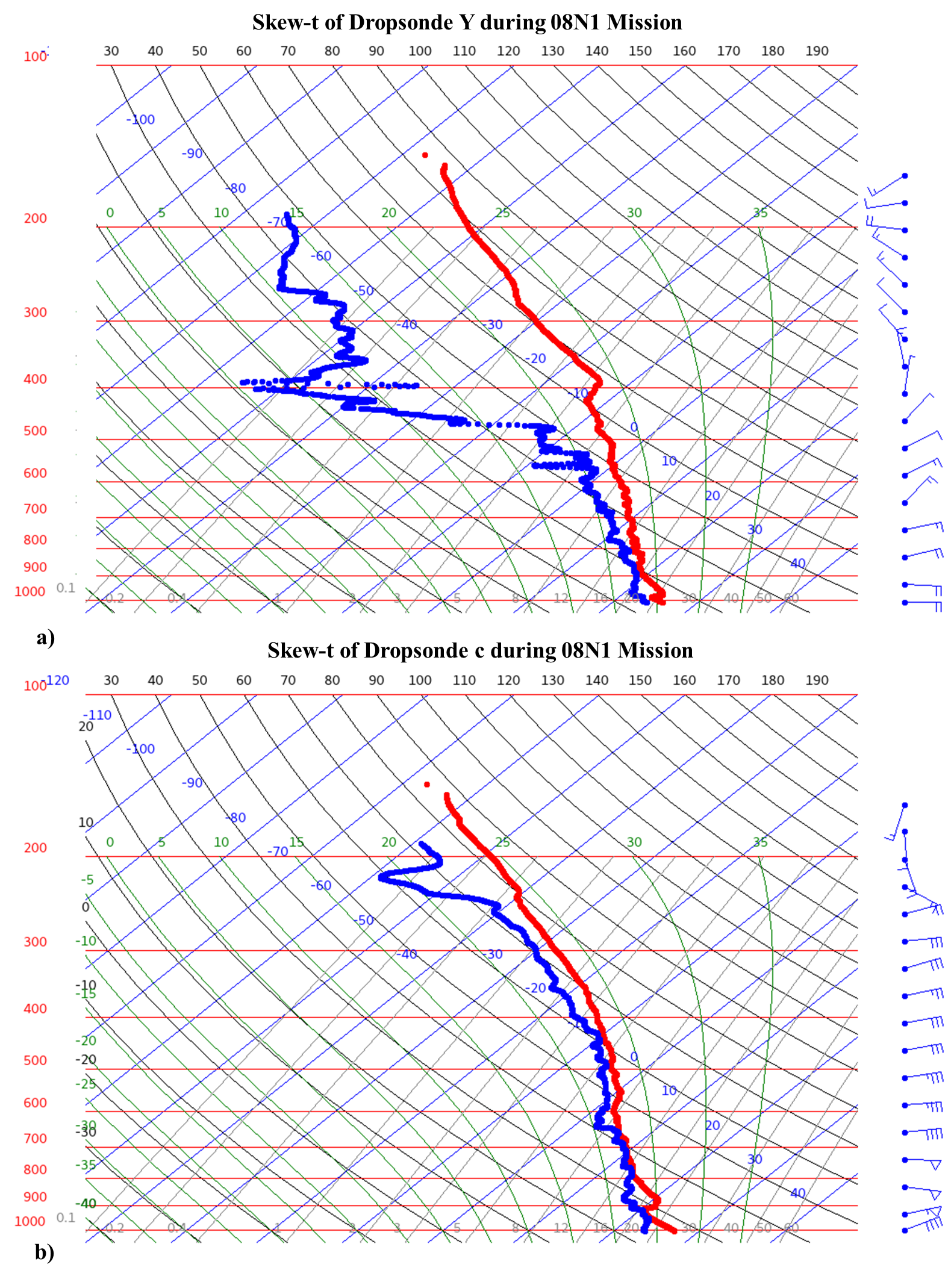 G-IV Dropsonde Data at 5.0 km 
θe(shaded), storm-relative winds
RMW and 2*RMW outlined
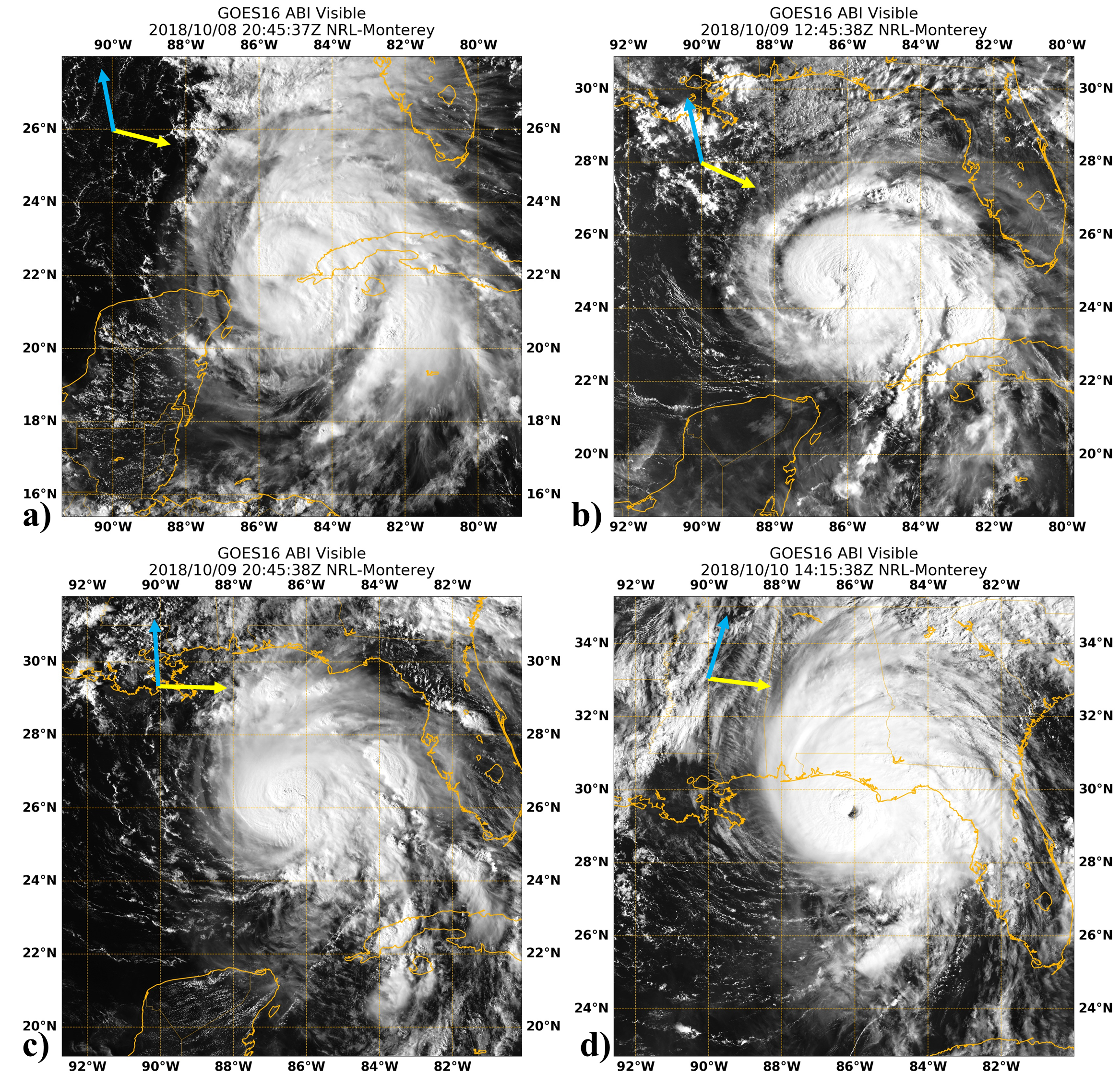 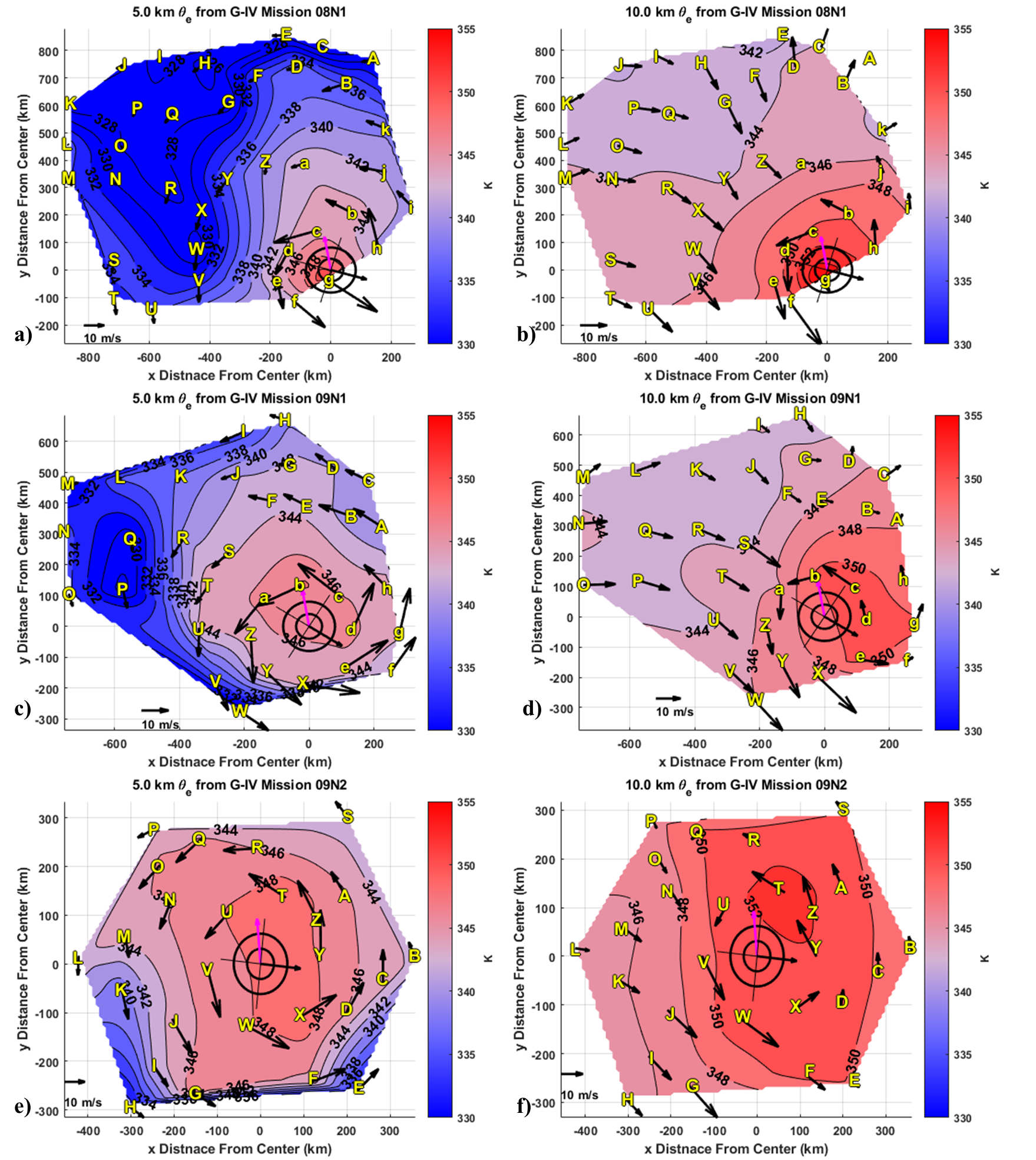 Visible Imagery
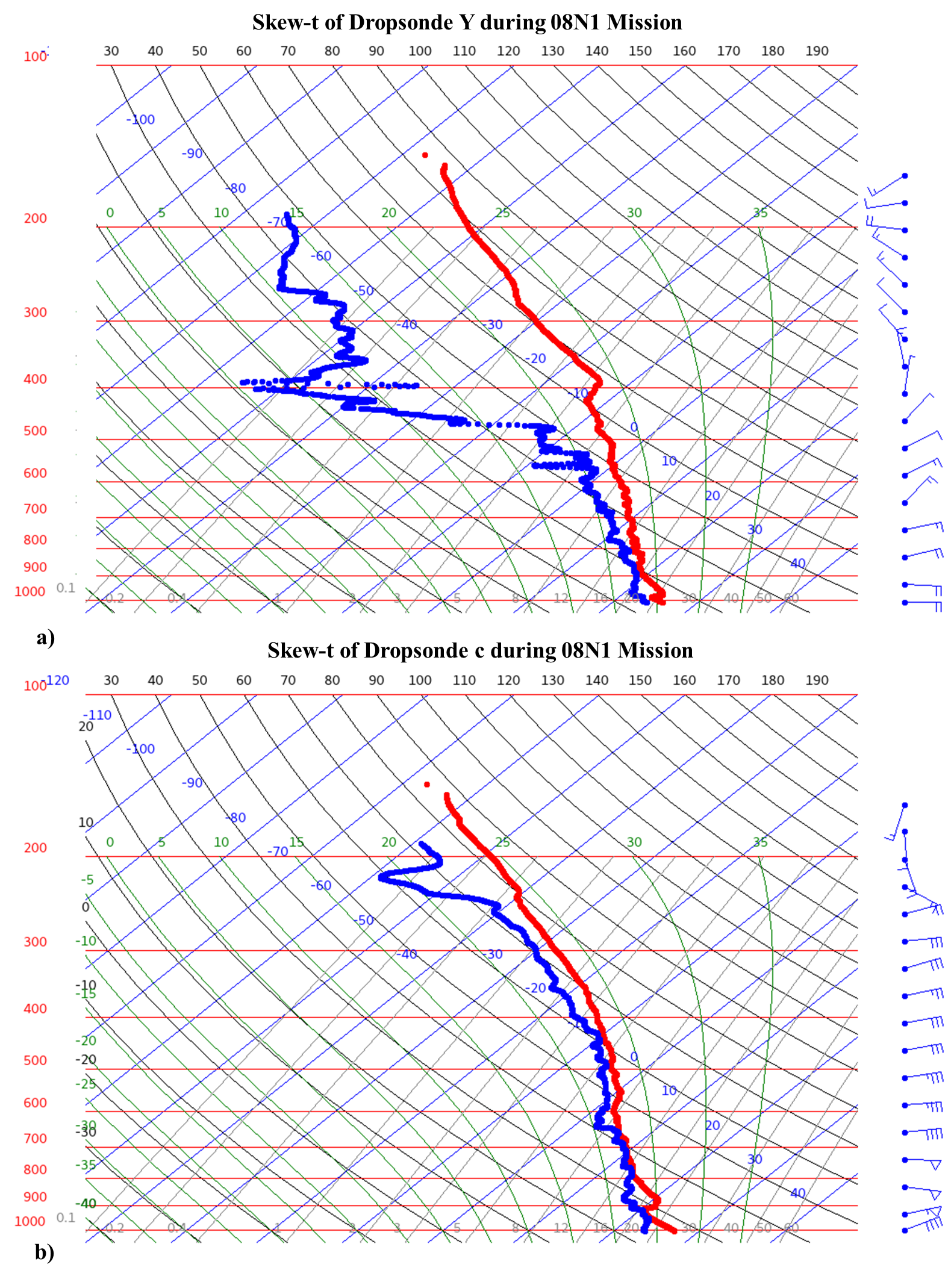 Results – Early Stages of RI
With favorable mid-level thermodynamic conditions upshear, what about the boundary layer?
Results – Early Stages of RI
With favorable mid-level thermodynamic conditions upshear, what about the boundary layer? 
Highest θe in the upshear-right quadrant, largest gradient in the downshear-left quadrant
θe at 10 m
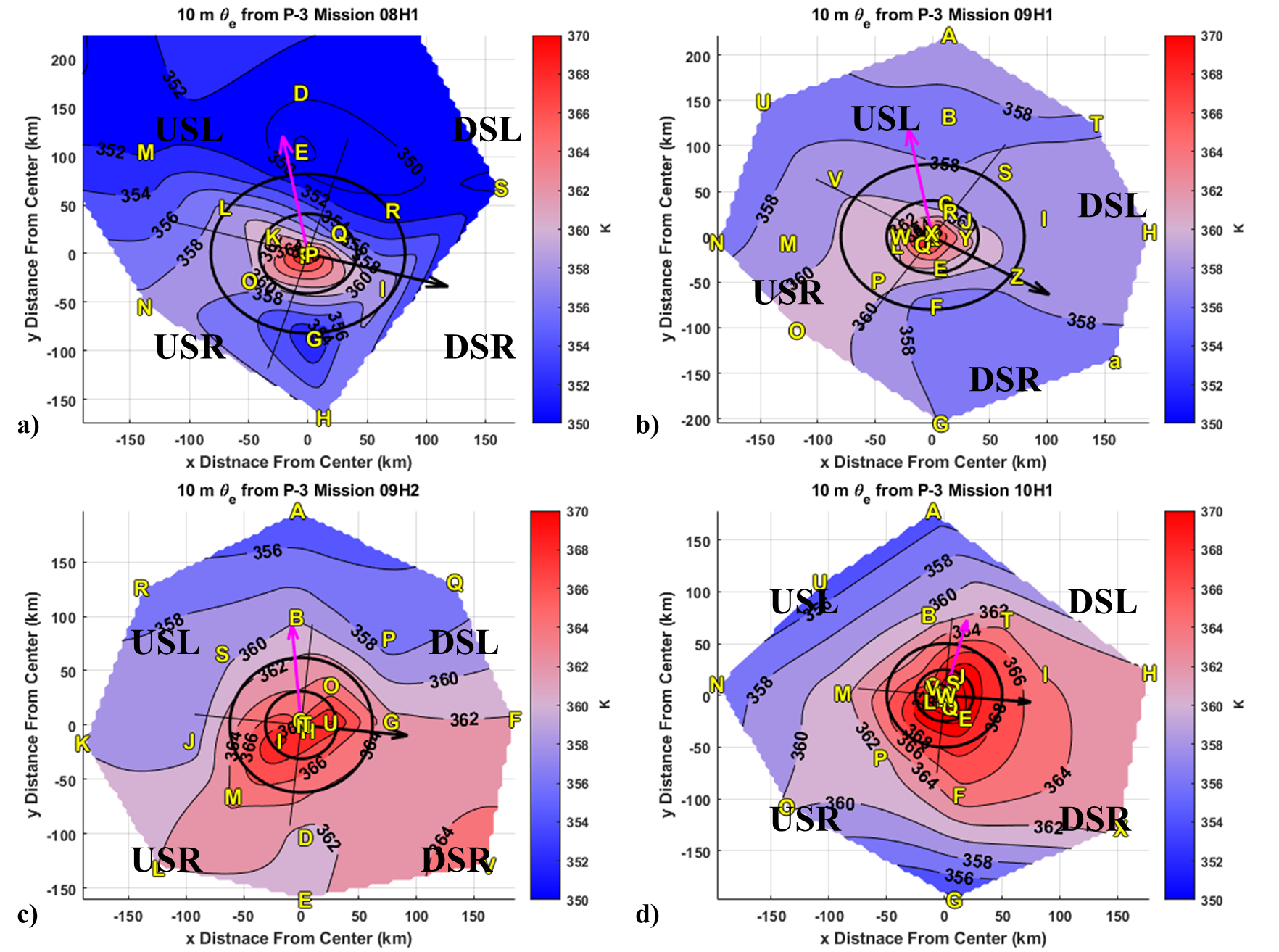 Results – Early Stages of RI
With favorable mid-level thermodynamic conditions upshear, what about the boundary layer? 
Highest θe in the upshear-right quadrant, largest gradient in the downshear-left quadrant
The storm was interacting with a cool oceanic eddy in the downshear-right quadrant
θe at 10 m
SST
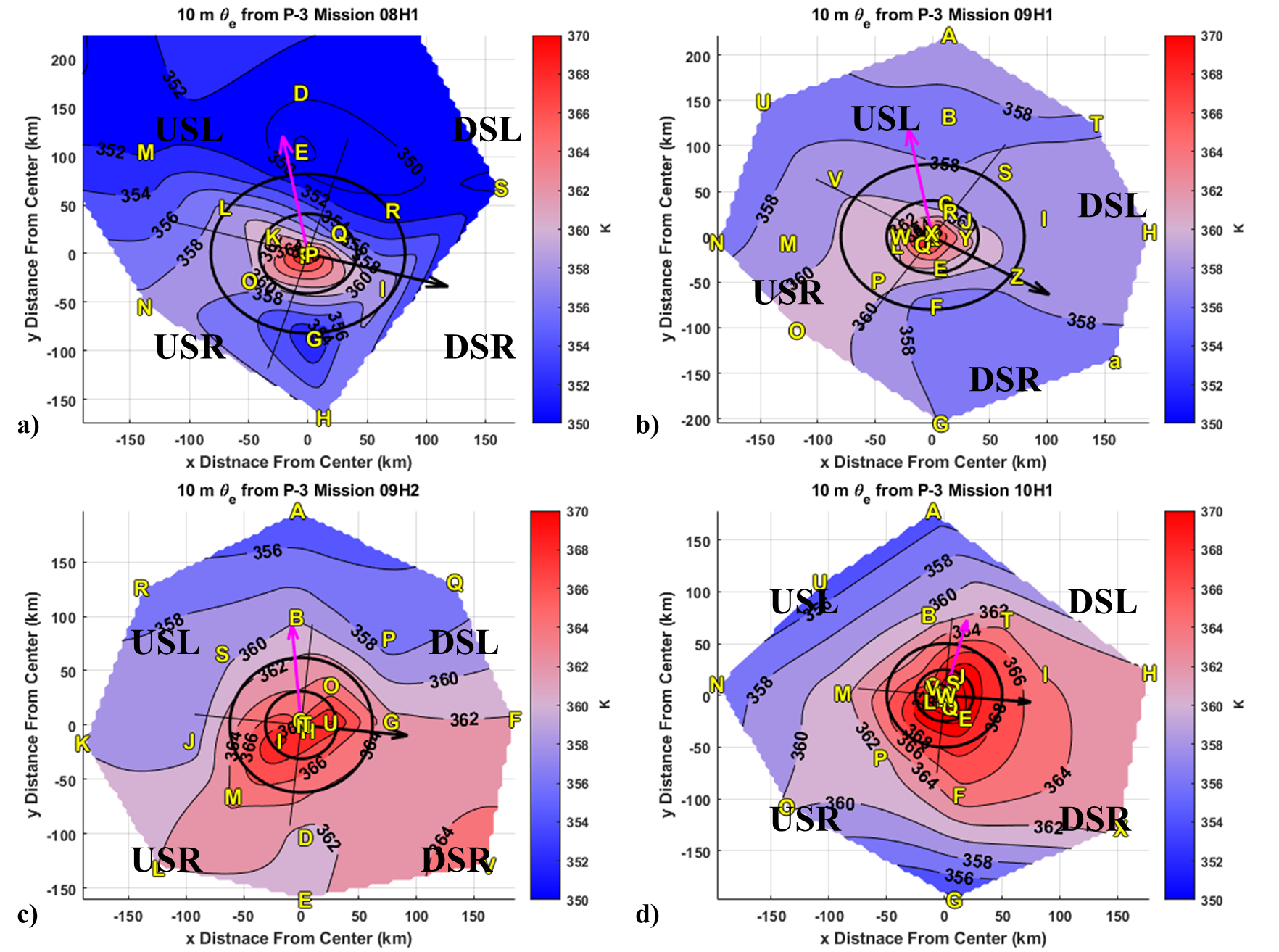 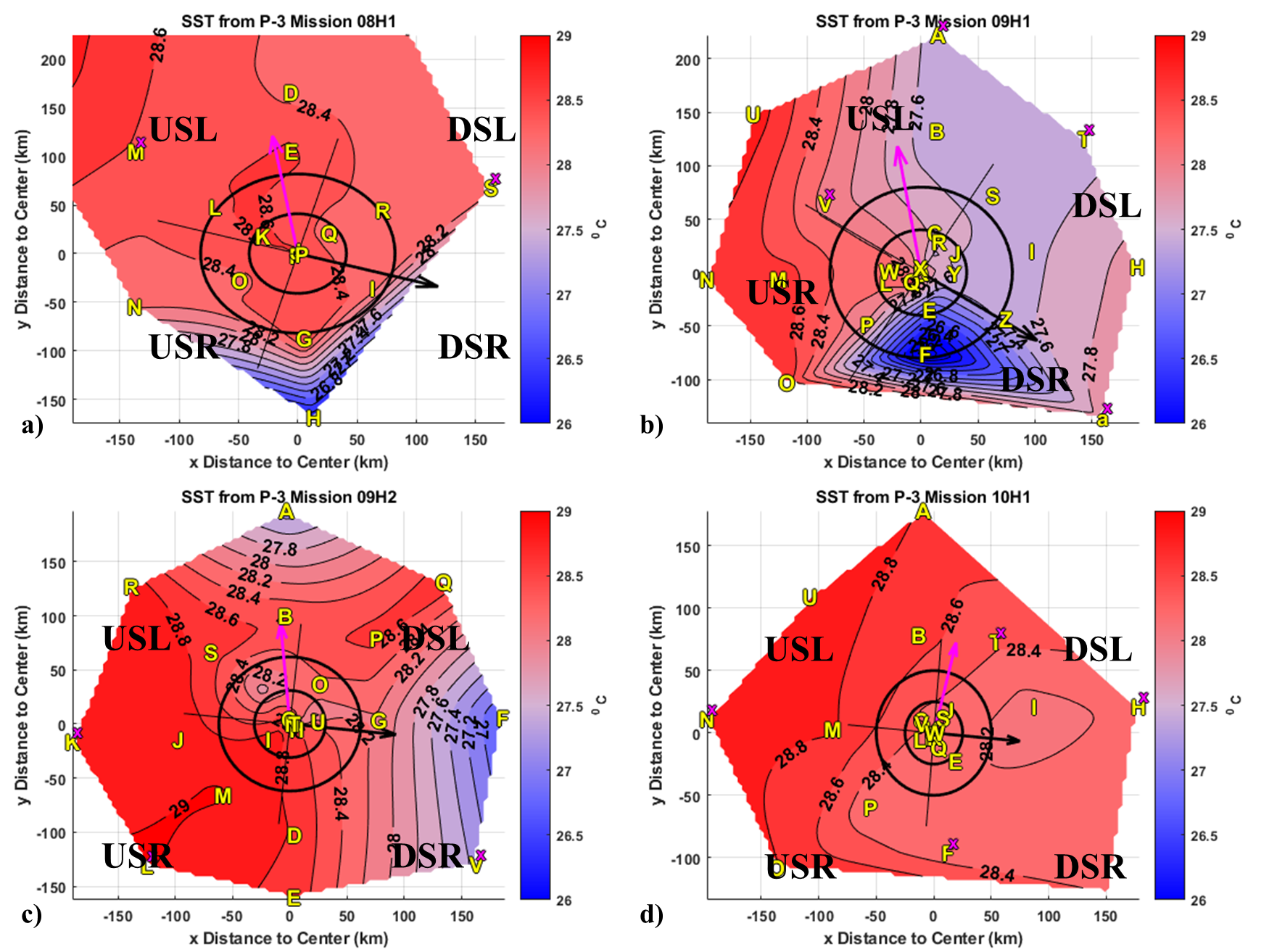 Results – Early Stages of RI
With favorable mid-level thermodynamic conditions upshear, what about the boundary layer? 
Highest θe in the upshear-right quadrant, largest gradient in the downshear-left quadrant
The storm was interacting with a cool oceanic eddy in the downshear-right quadrant
Highest Enthalpy fluxes DSL quadrant and into DSR quadrant 
Provide energy for the sustainment of convection into the upshear quadrants
θe at 10 m
SST
Total Enthalpy Flux
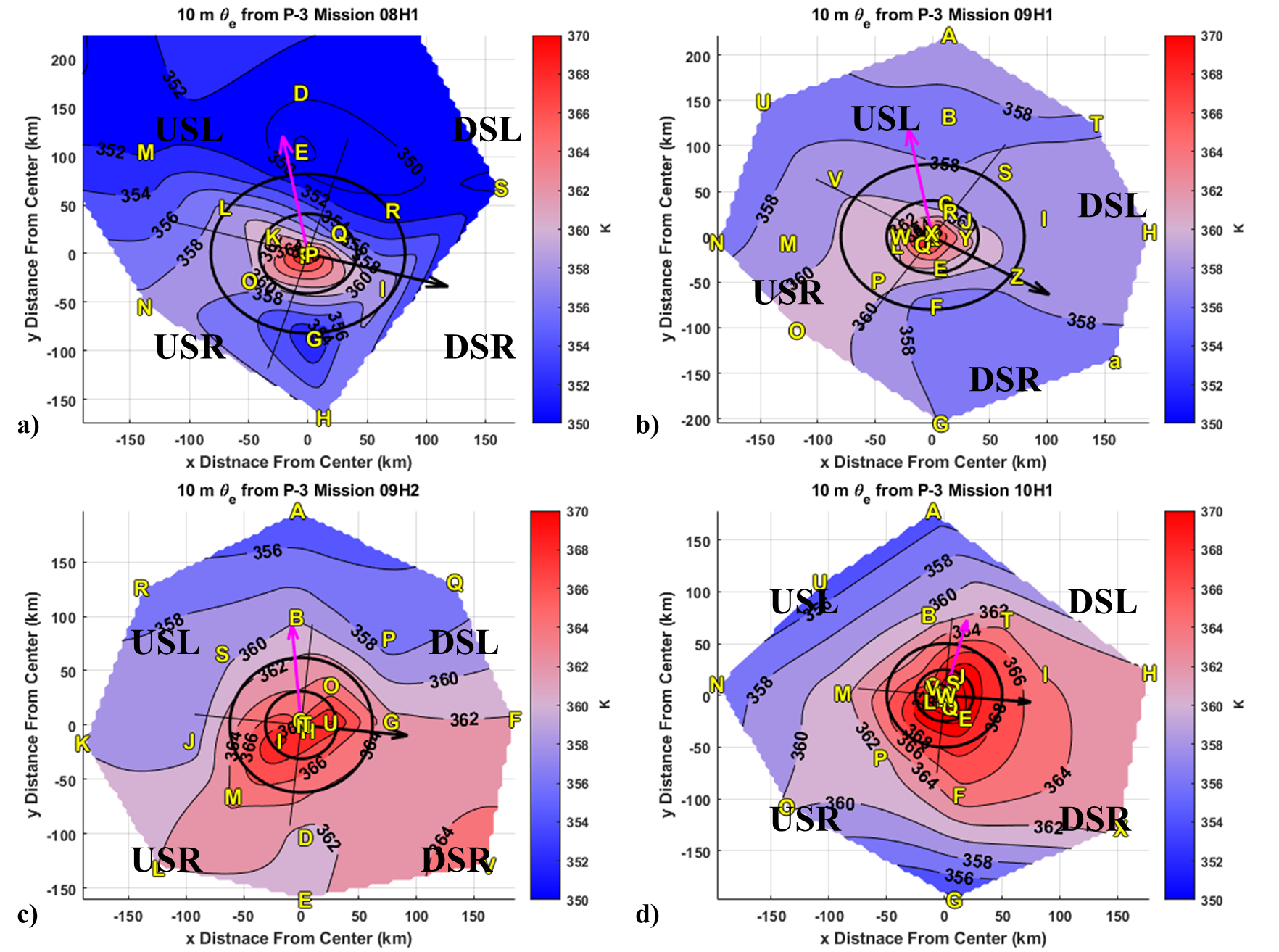 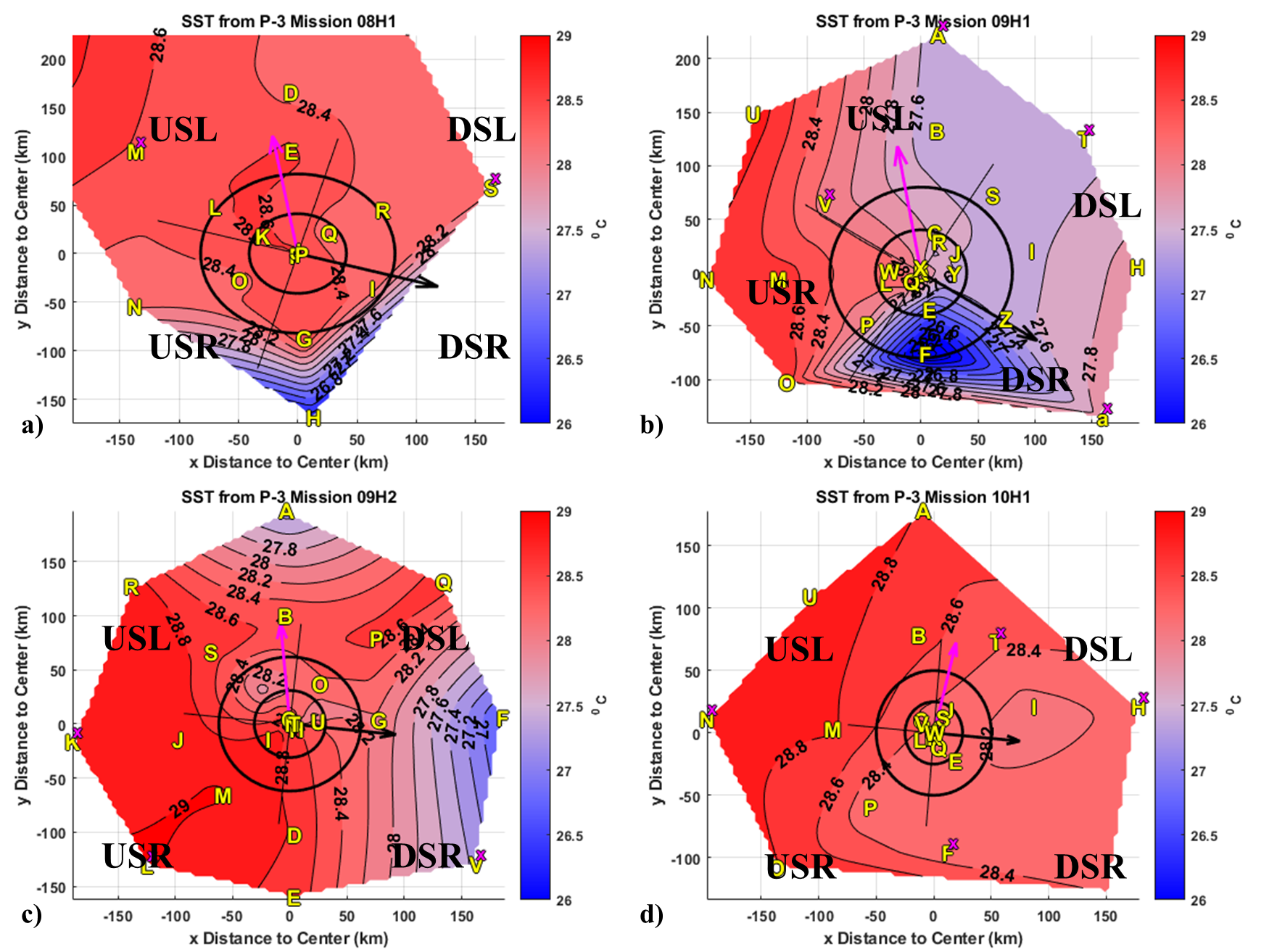 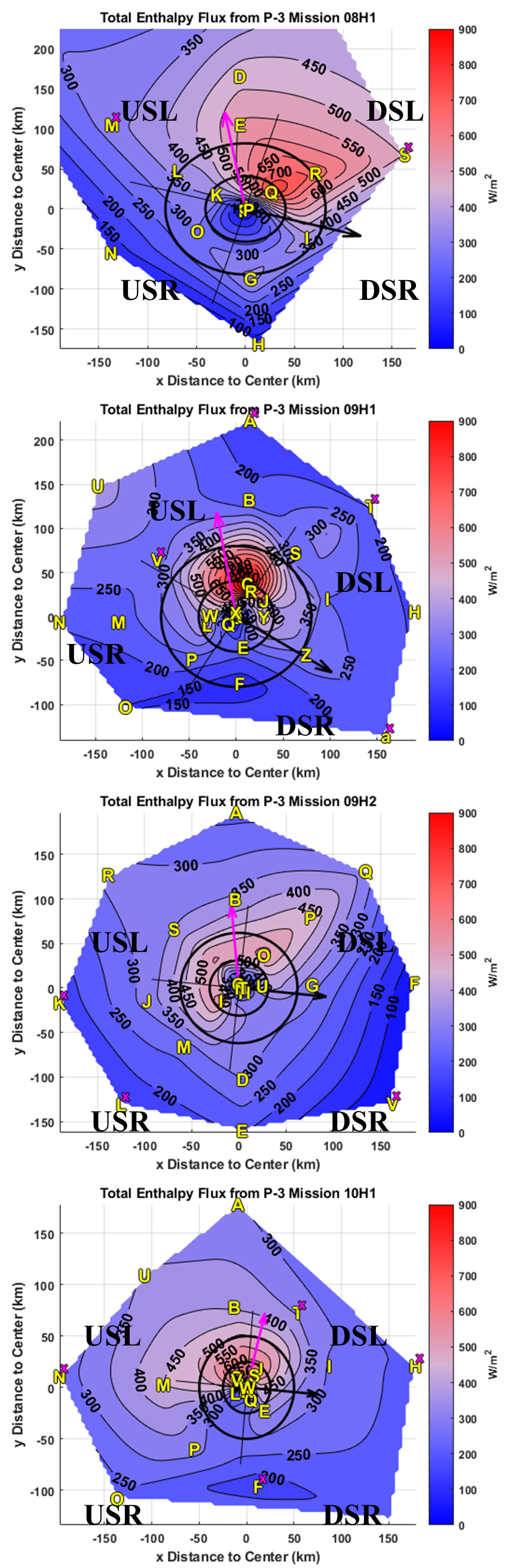 Results – Early Stages of RI
With favorable mid-level thermodynamic conditions upshear, what about the boundary layer? 
Highest θe in the upshear-right quadrant, largest gradient in the downshear-left quadrant
The storm was interacting with a cool oceanic eddy in the downshear-right quadrant
Highest Enthalpy fluxes DSL quadrant and into DSR quadrant 
Provide energy for the sustainment of convection into the upshear quadrants
Hypothesis: It is most important for intensification to have warm waters left of shear to help sustain updrafts and aide boundary layer recovery
θe at 10 m
SST
Total Enthalpy Flux
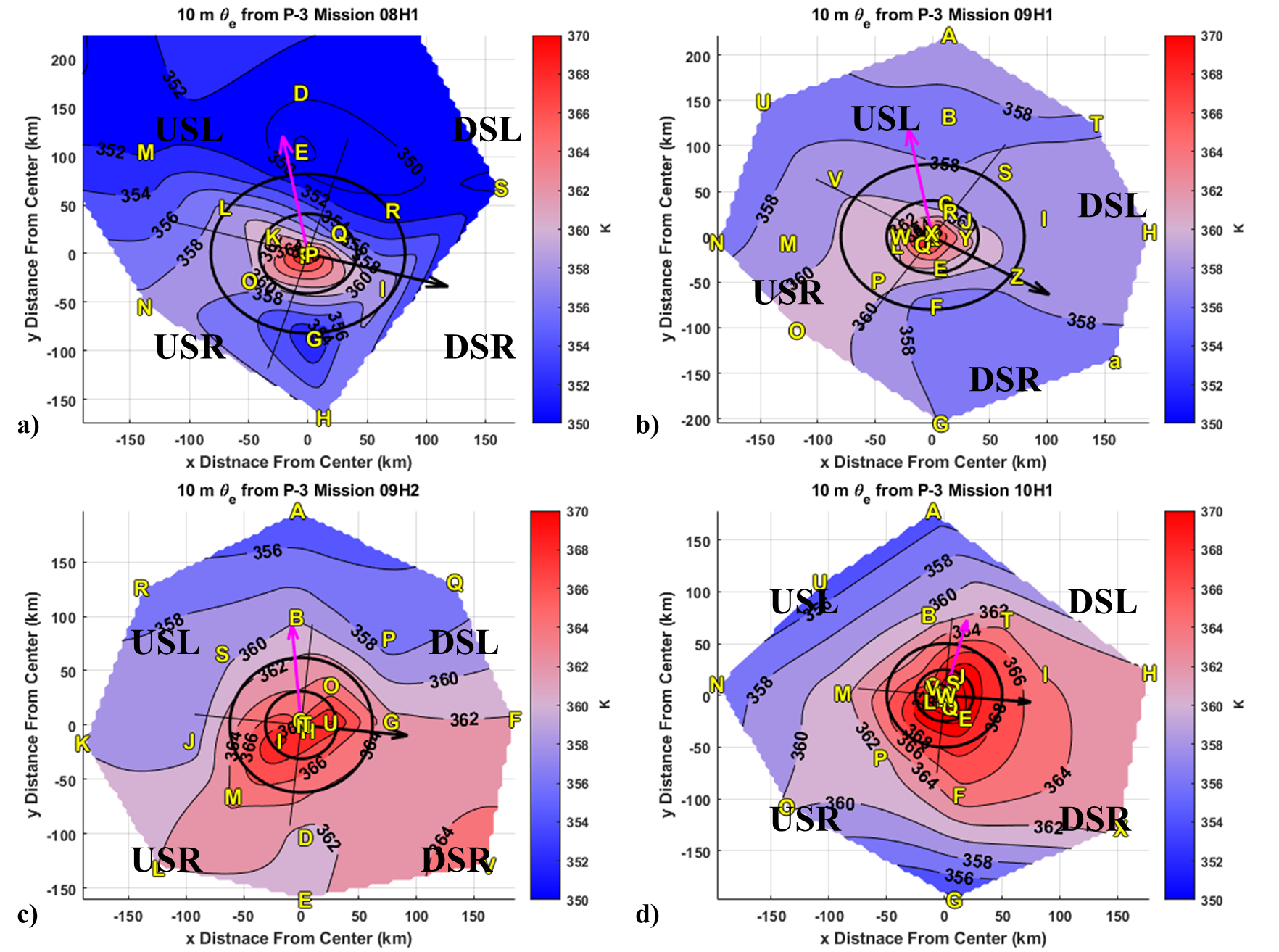 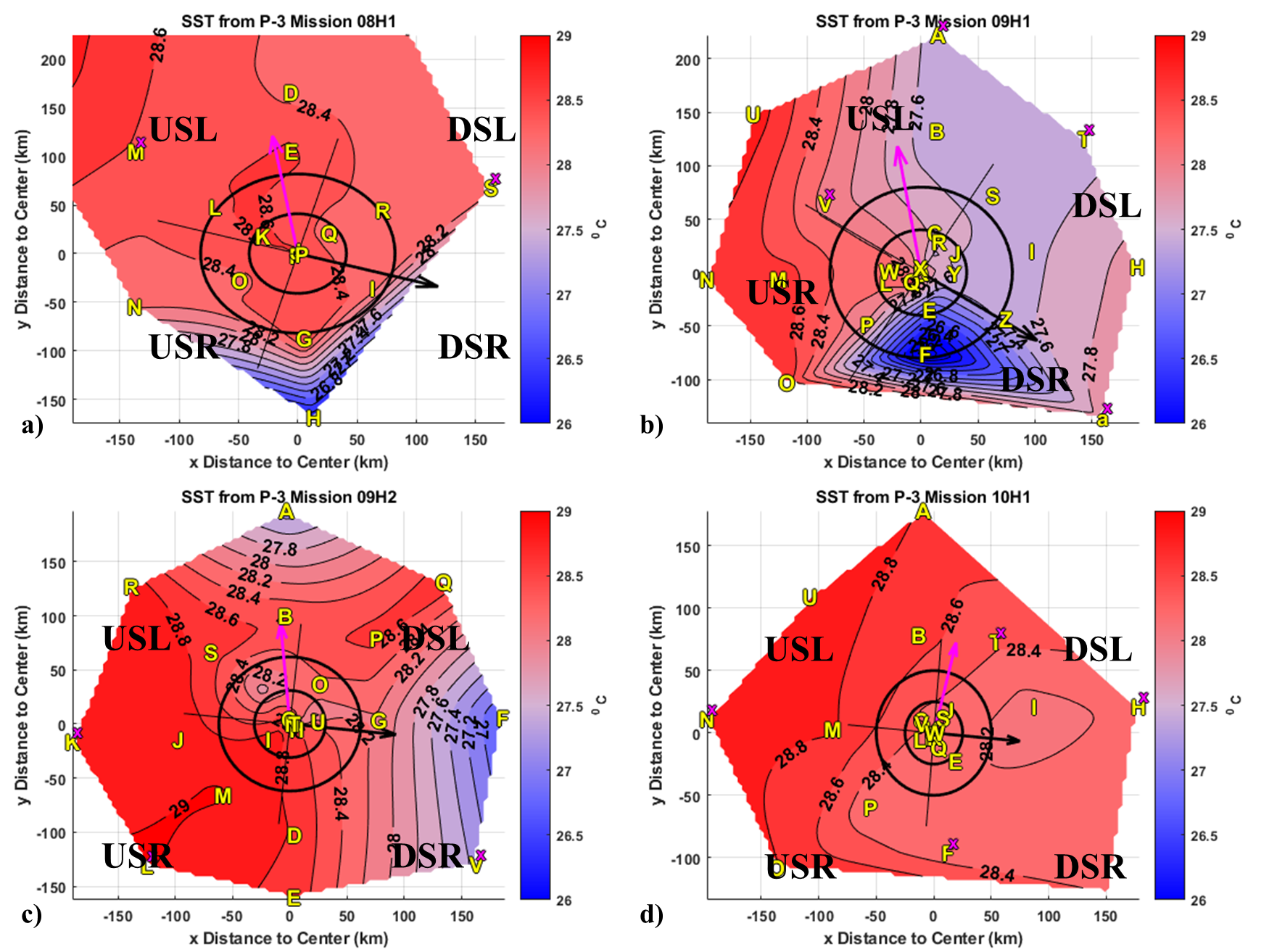 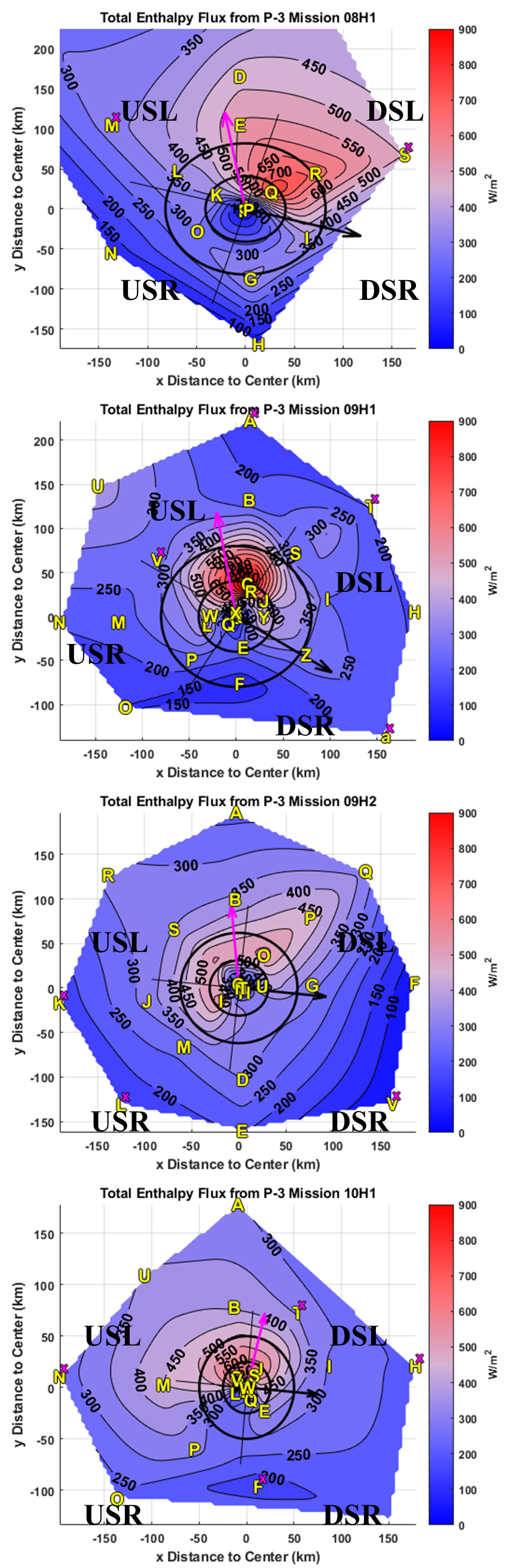 Results –  Mature Hurricane
The highest  boundary layer θe rotated to the downshear quadrants 
Favorable configuration for development of convection 
362 K at a 150 km radius downshear!
What could cause this asymmetry?
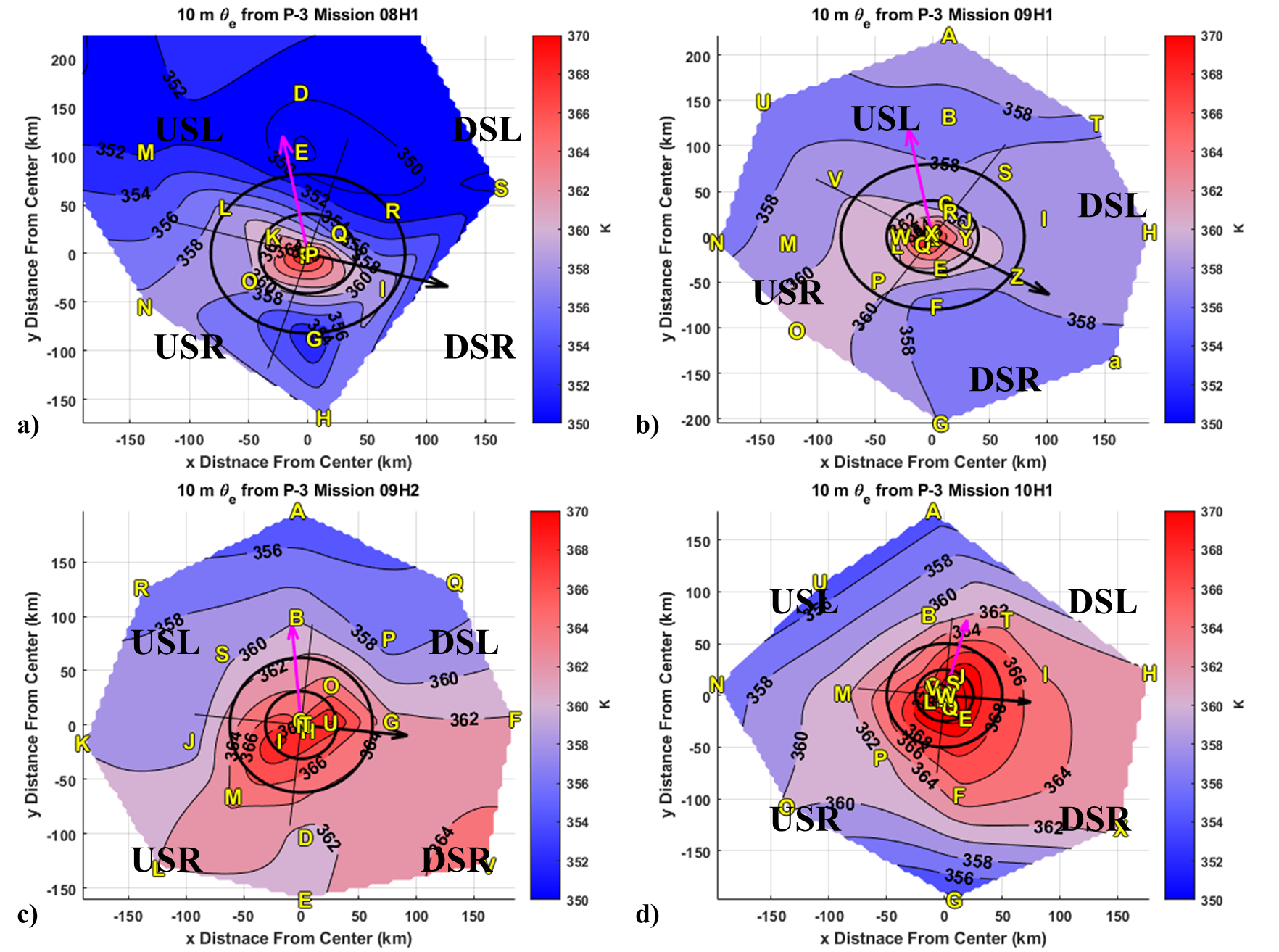 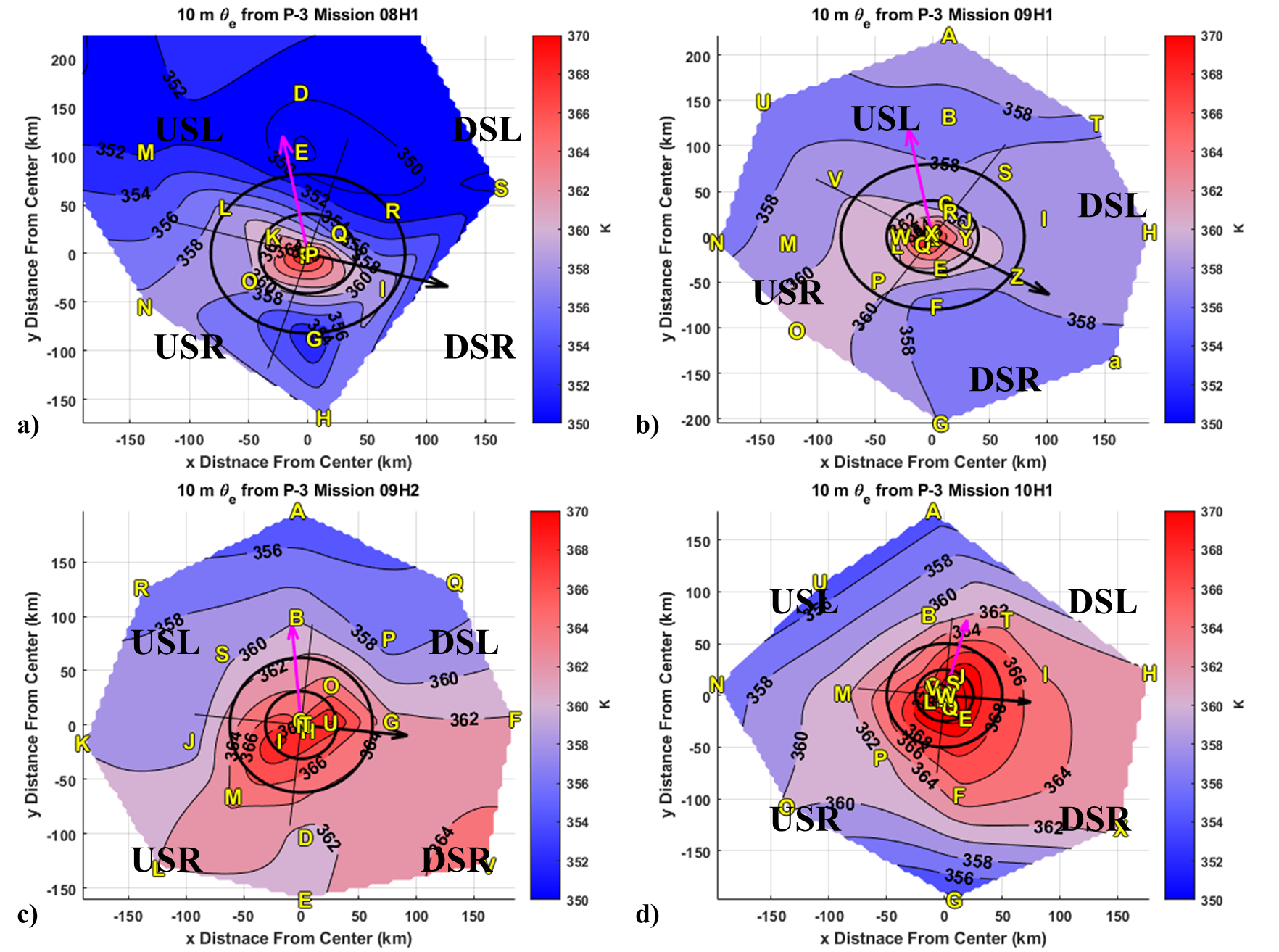 Results –  Mature Hurricane
The highest  boundary layer θe rotated to the downshear quadrants 
Favorable configuration for development of convection 
362 K at a 150 km radius downshear!
What could cause this asymmetry?
Not the SSTs
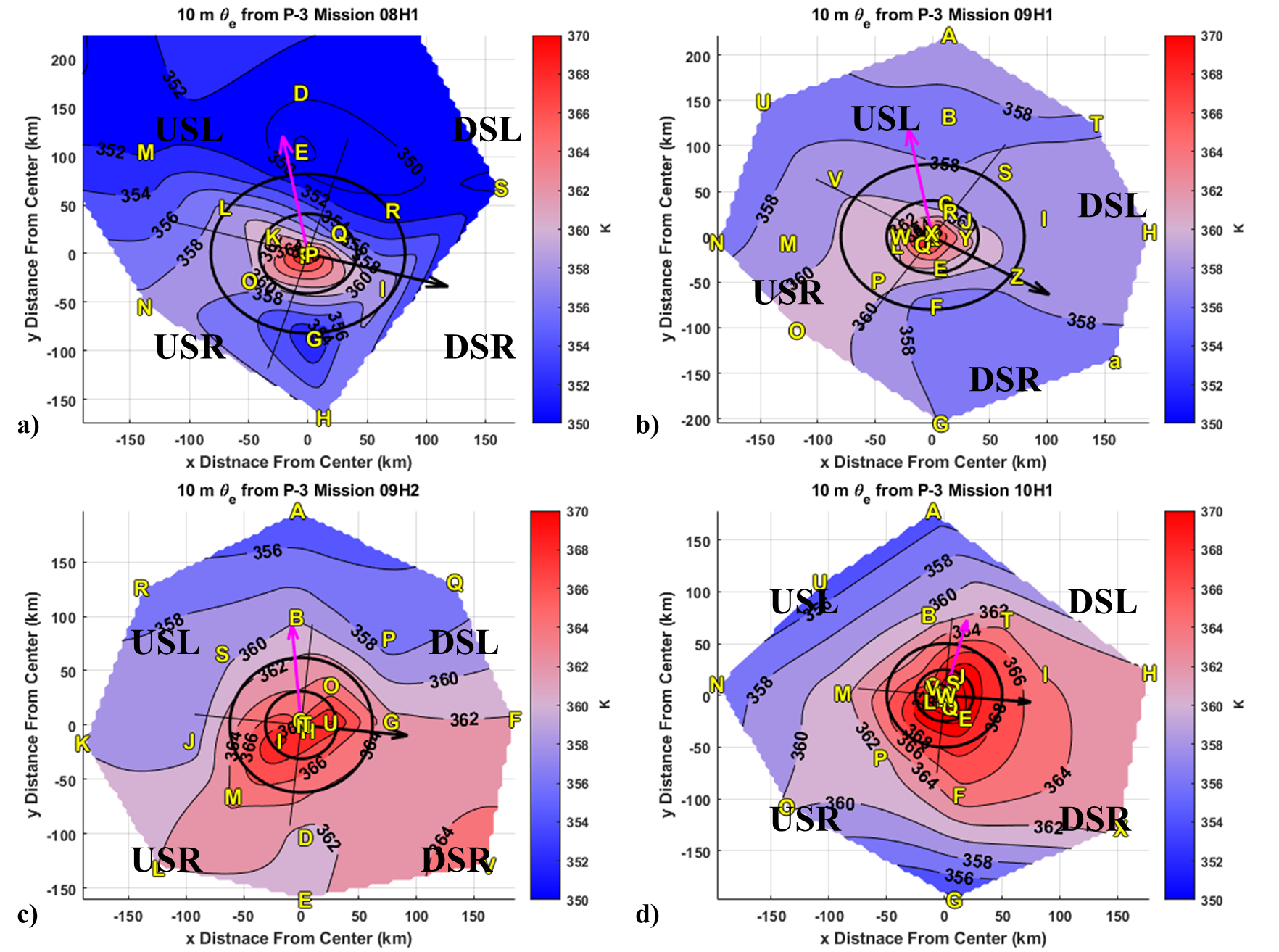 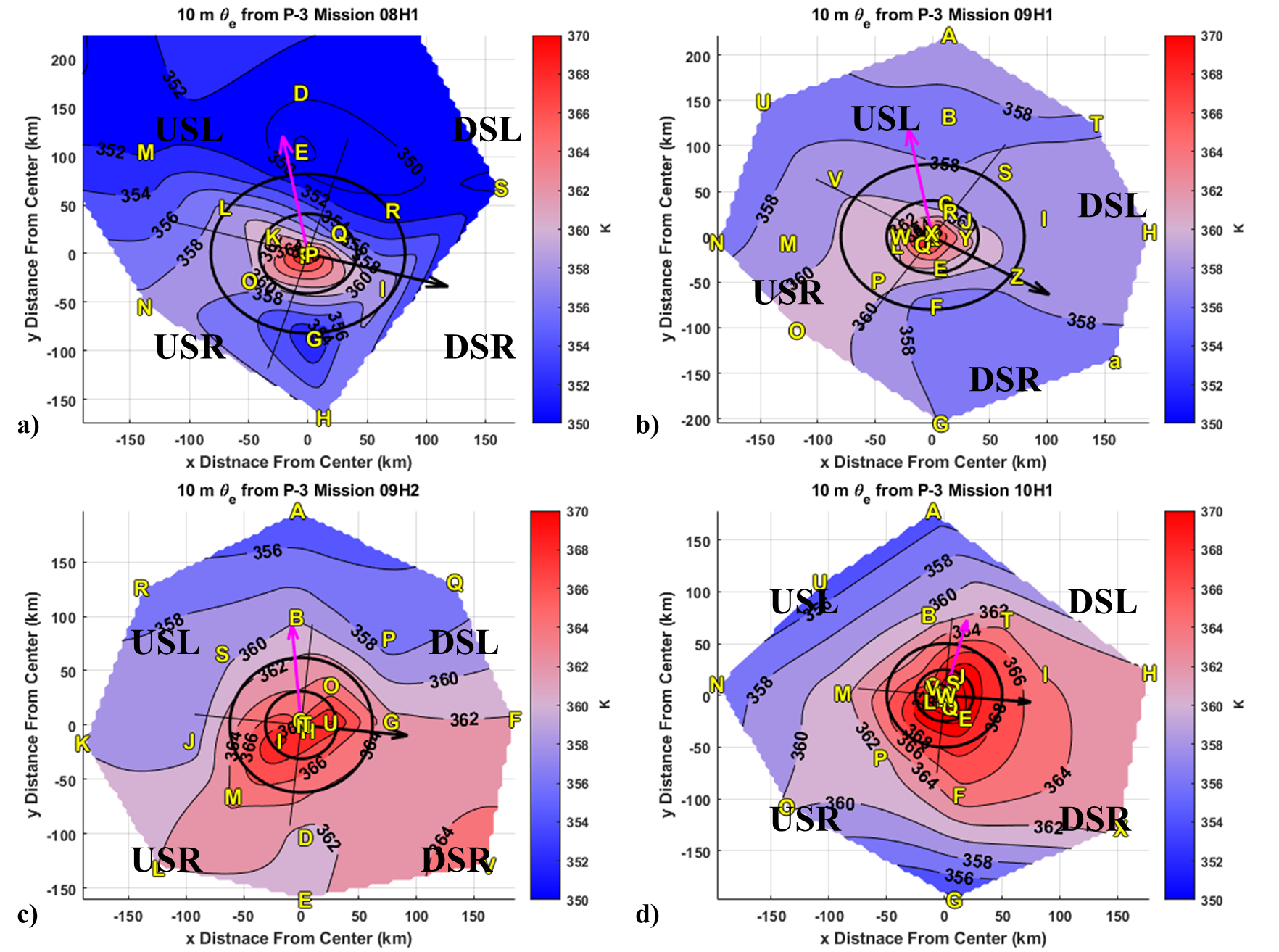 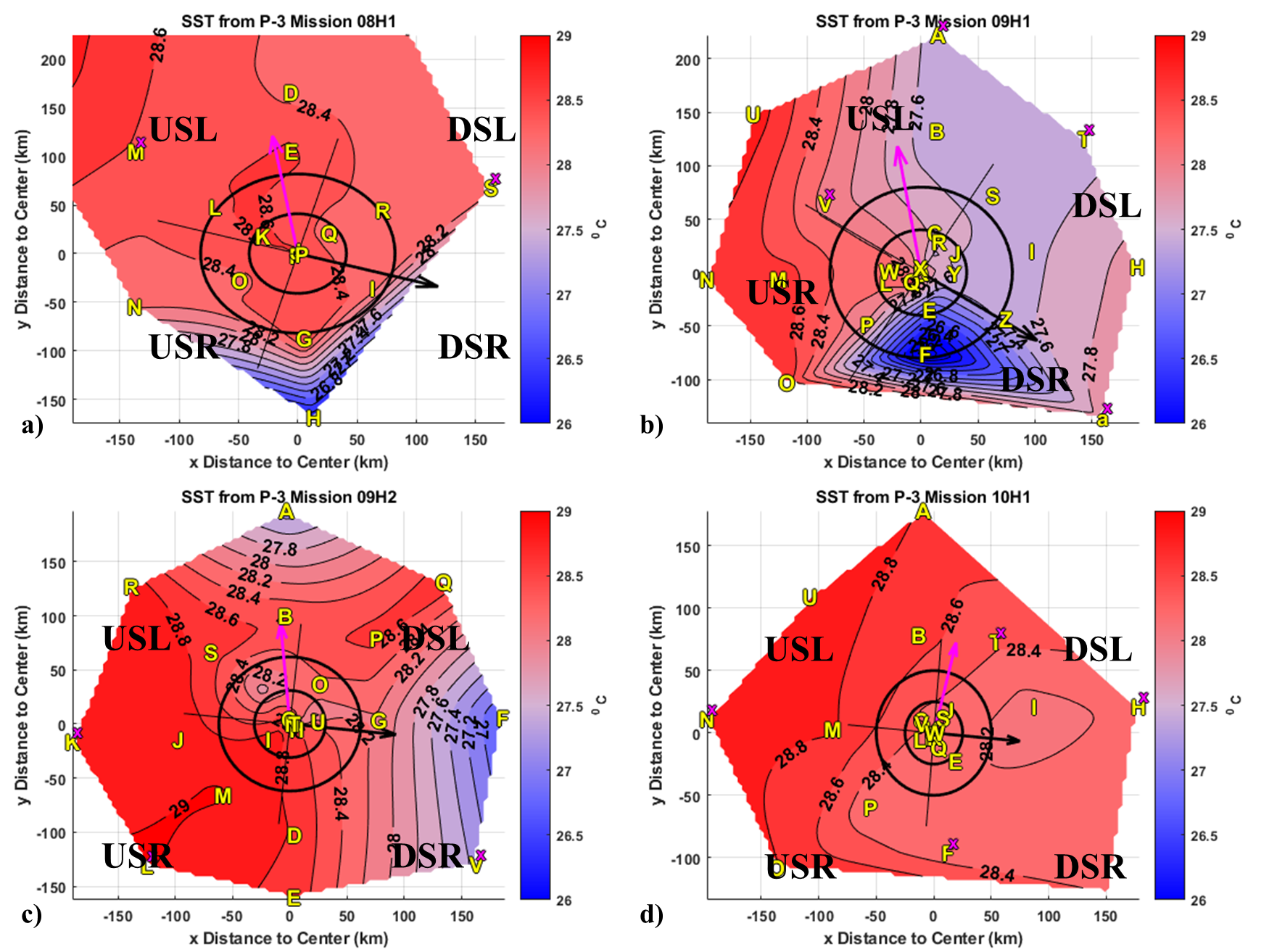 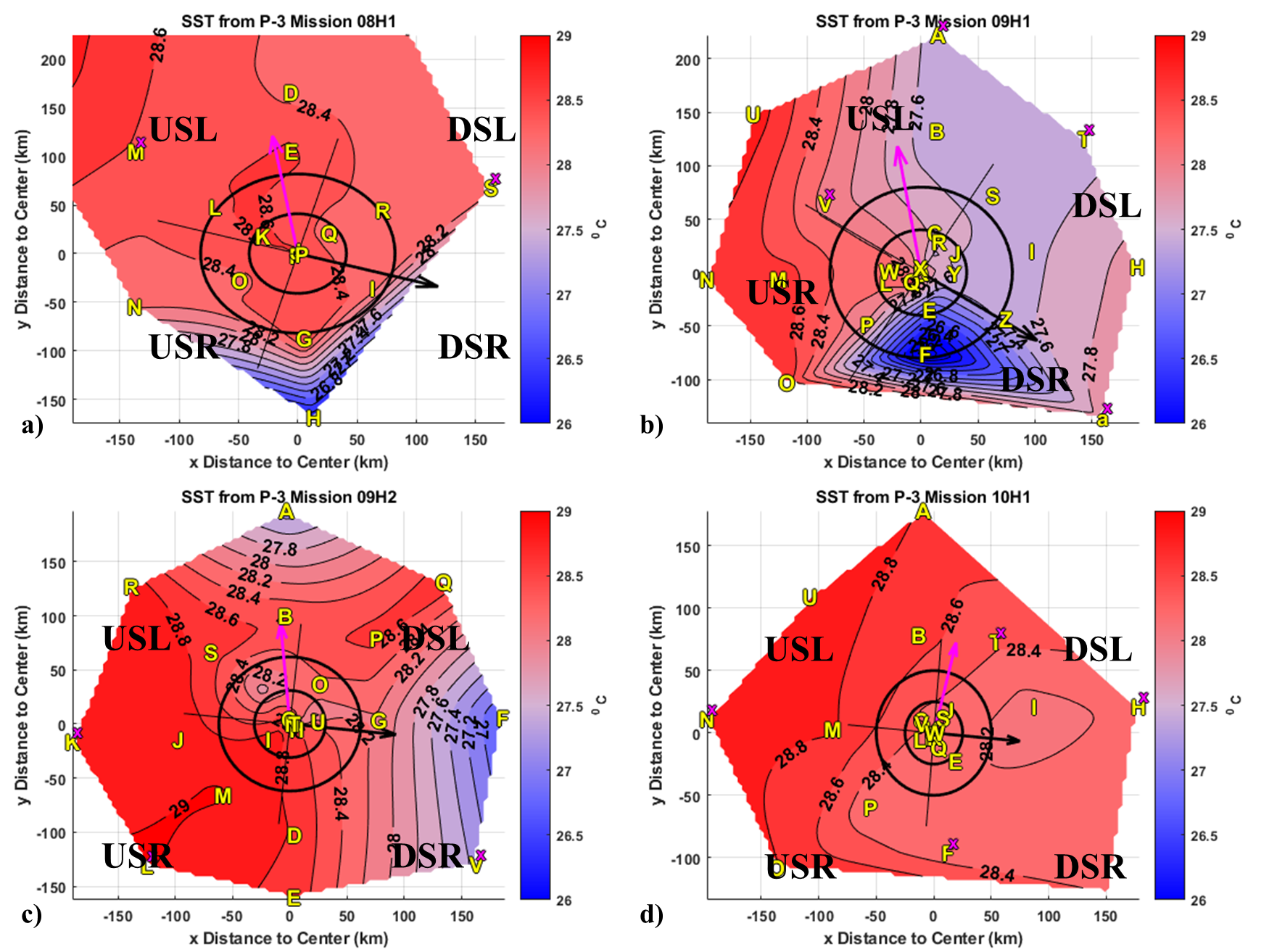 Results –  Mature Hurricane
The highest boundary layer θe is downshear quadrants with 362 K at a 150 km radius!
θe at 10 m
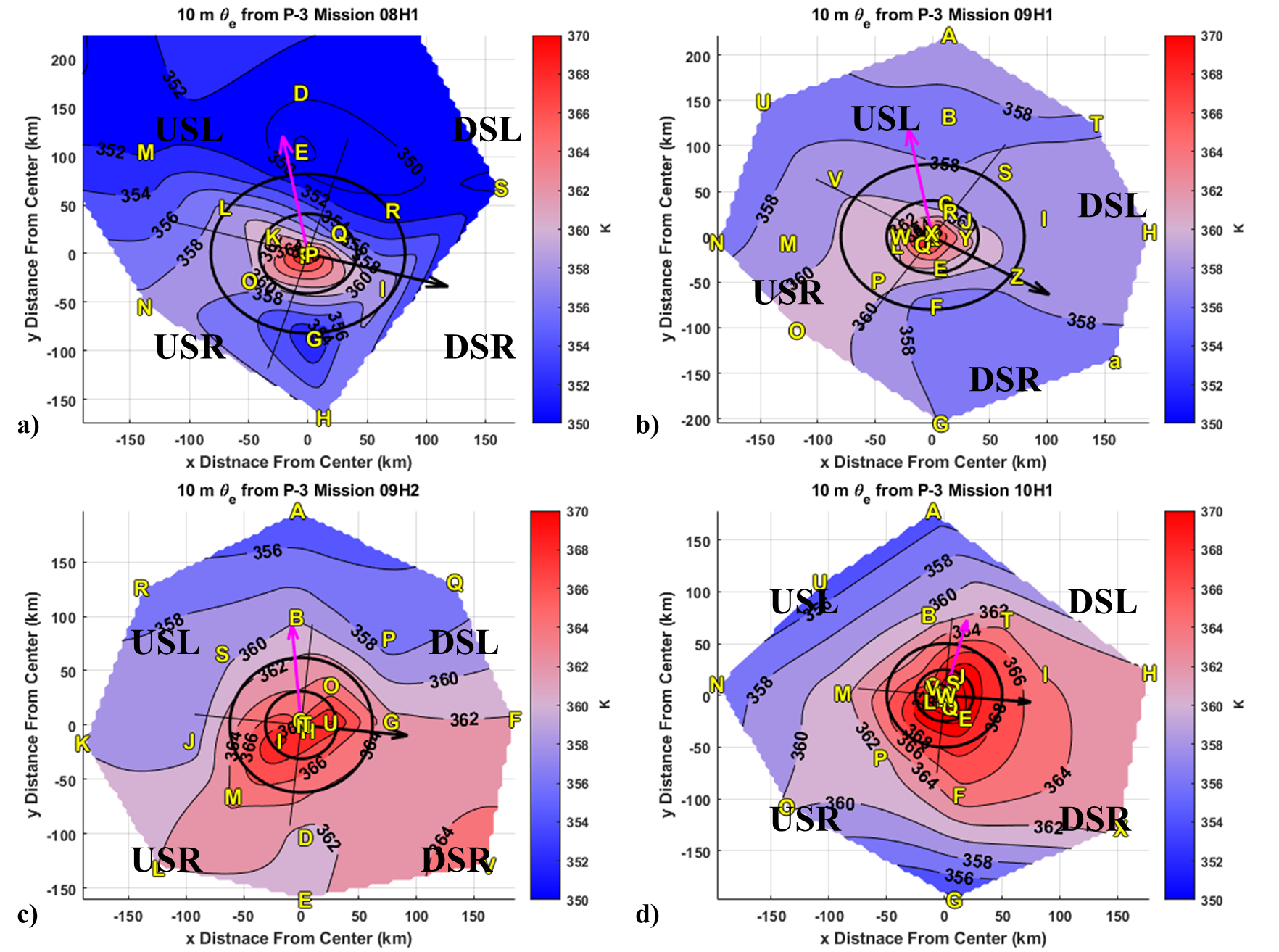 Results –  Mature Hurricane
The highest boundary layer θe is downshear quadrants with 362 K at a 150 km radius! 
Quadrant averaged radial wind in the downshear-right quadrant reveals strong outflow above ~ 4 km altitude
Similar to composite structure of TCs in shear (Reasor et al. 2013)
Radial Wind (shaded)
Vertical Velocity (black)
θe at 10 m
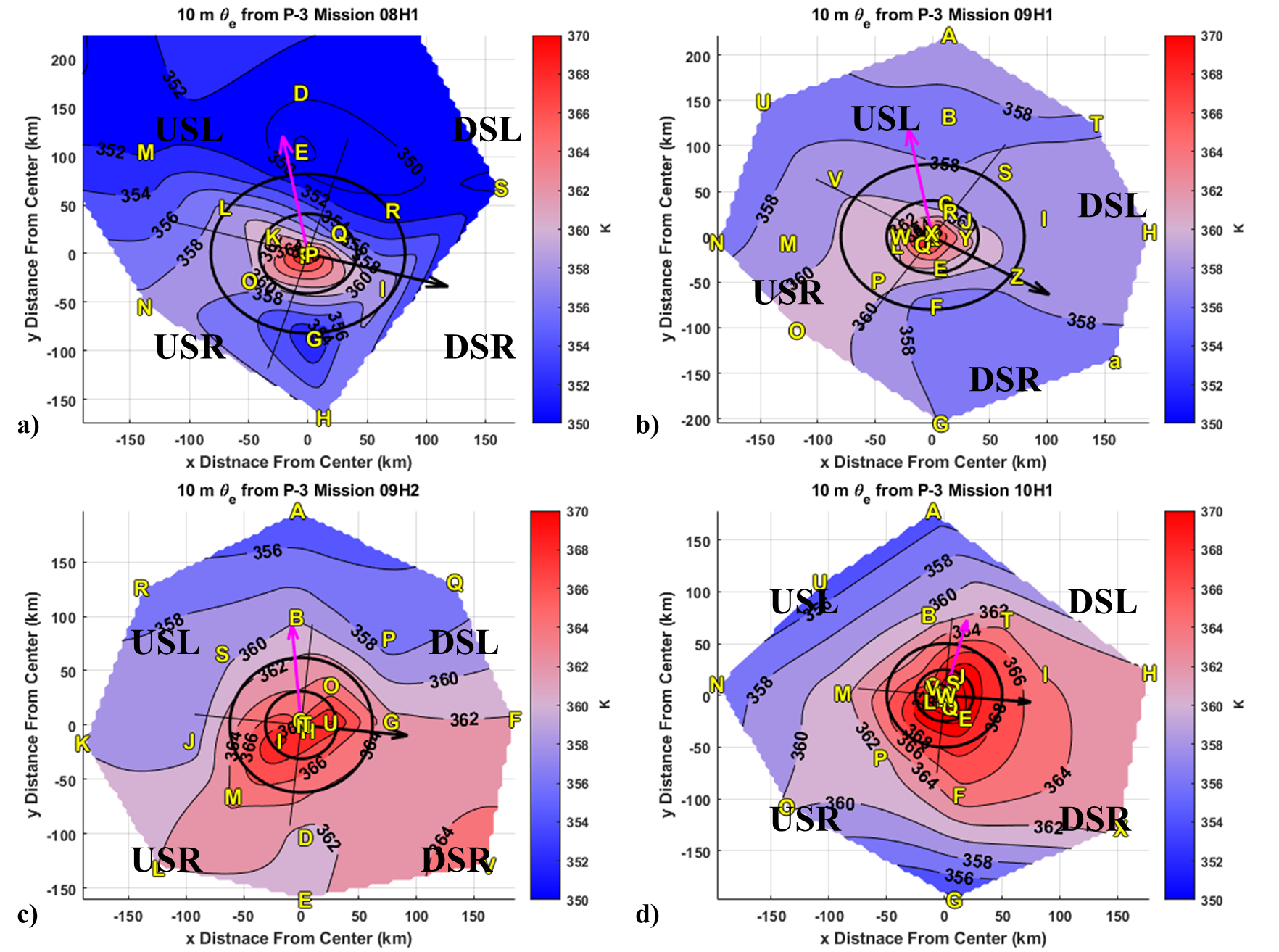 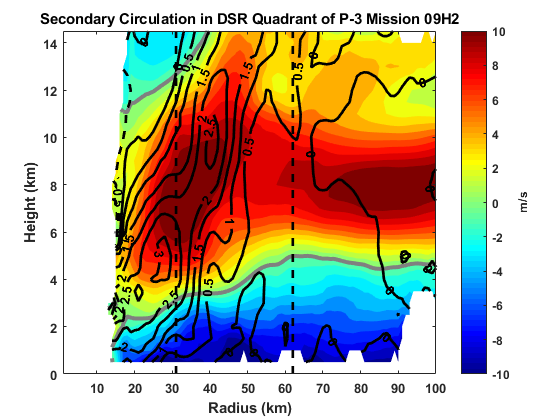 Results –  Mature Hurricane
The highest boundary layer θe is downshear quadrants with 362 K at a 150 km radius! 
Quadrant averaged radial wind in the downshear-right quadrant reveals strong outflow above ~ 4 km altitude
Similar to composite structure of TCs in shear (Reasor et al. 2013)
Hypothesis: Mid-level outflow transports high θe air radially outward which can mix into the boundary layer through downdrafts and insulate the boundary layer, allowing for rapid energy increases (builds upon Barnes 2008)
Radial Wind (shaded)
Vertical Velocity (black)
θe at 10 m
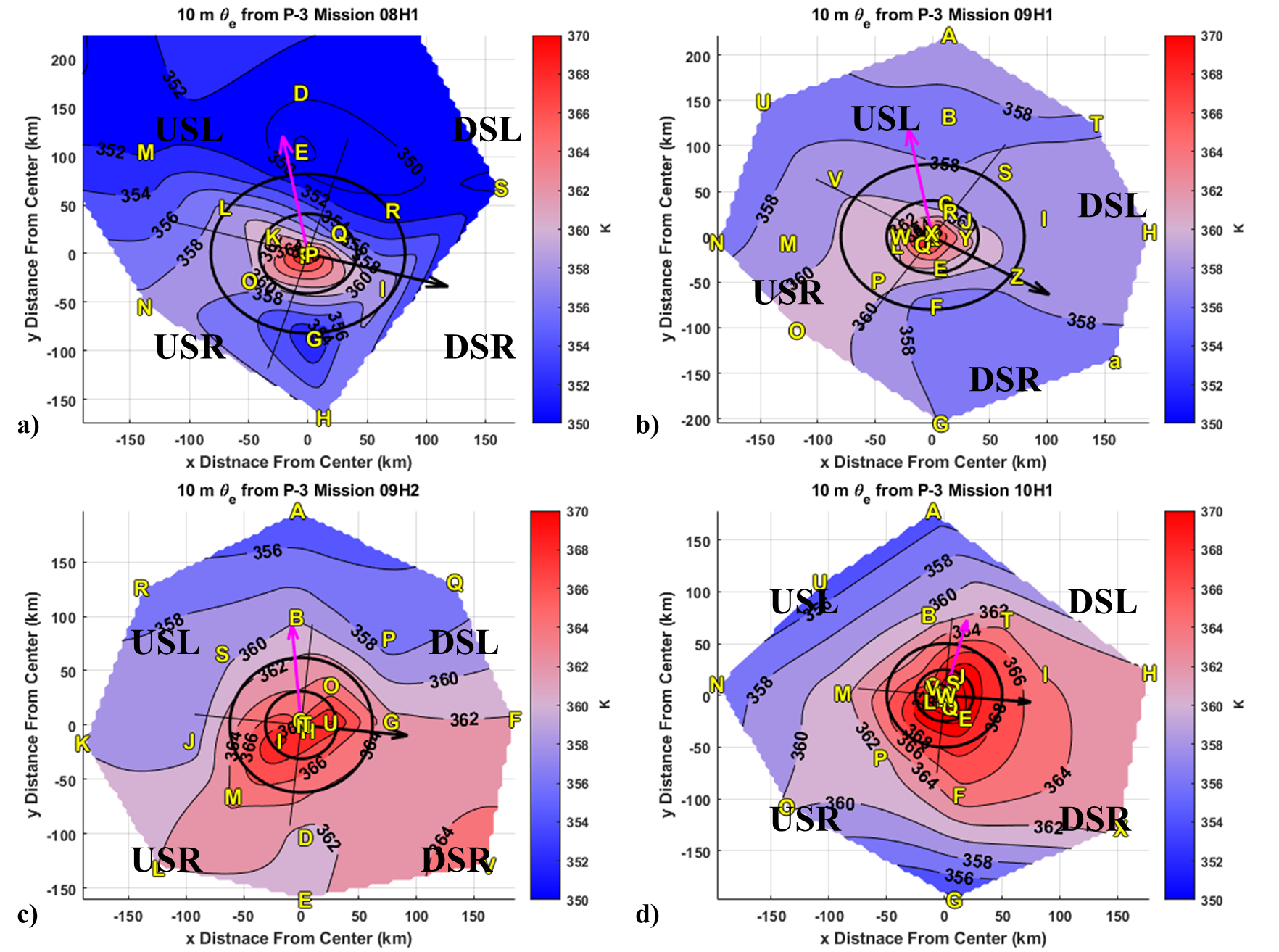 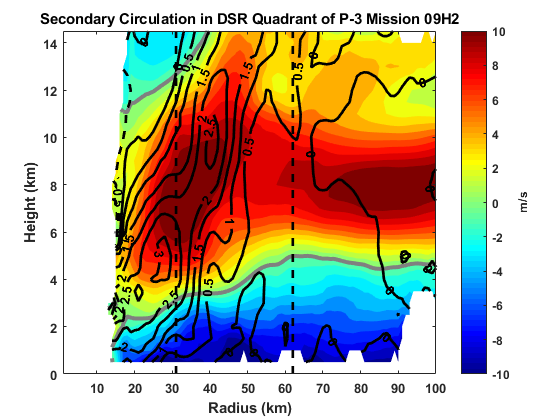 Results –  Mature Hurricane
Also evidence of high air upshear, especially upshear-right
θe at 10 m
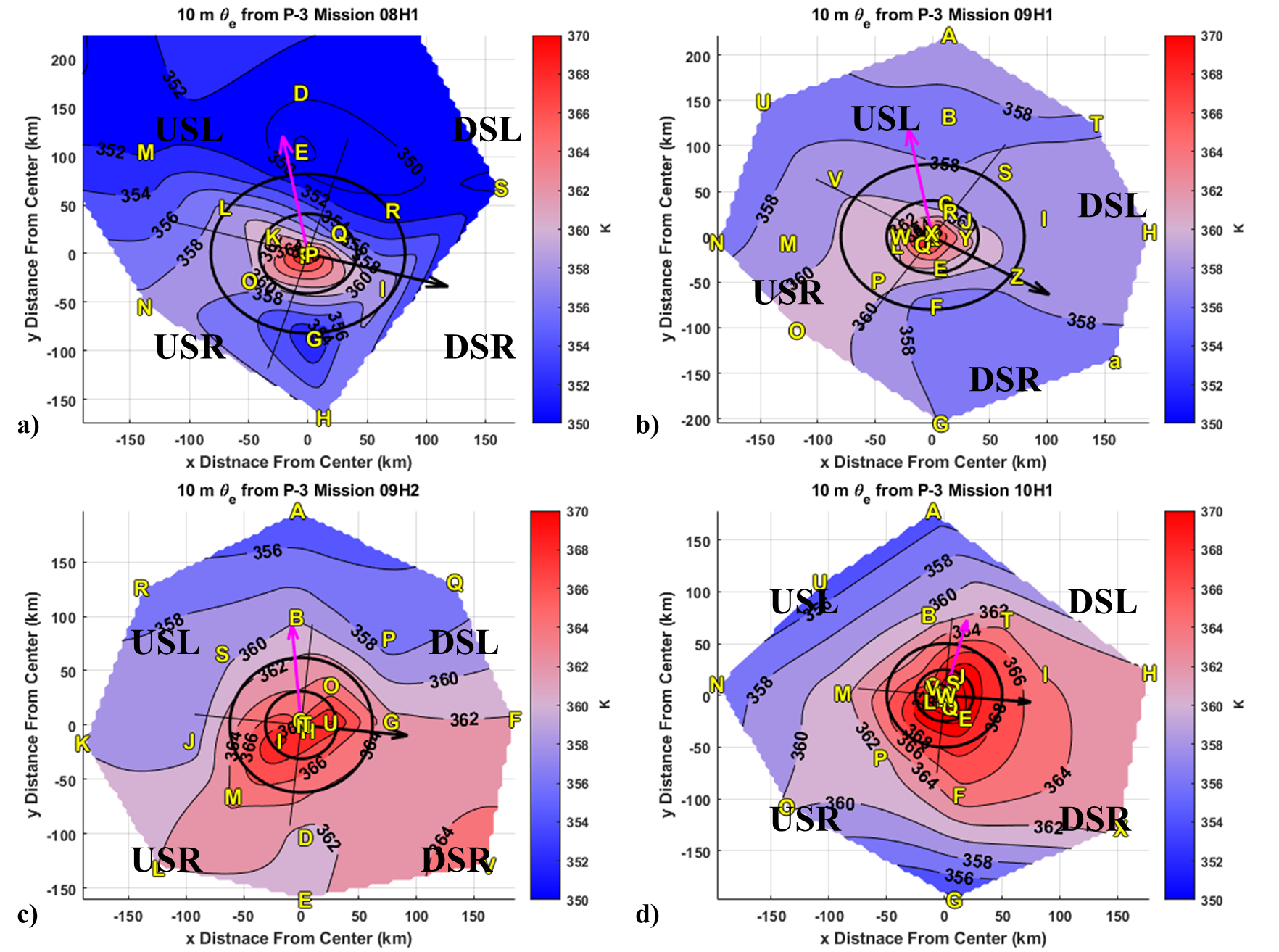 Results –  Mature Hurricane
Also evidence of high air upshear, especially upshear-right
Quadrant averaged radial wind in the upshear-right quadrant reveals strong outflow below ~ 2 km altitude
Similar to composite structure of TCs in shear (Reasor et al. 2013)
Radial Wind (shaded)
Vertical Velocity (black)
θe at 10 m
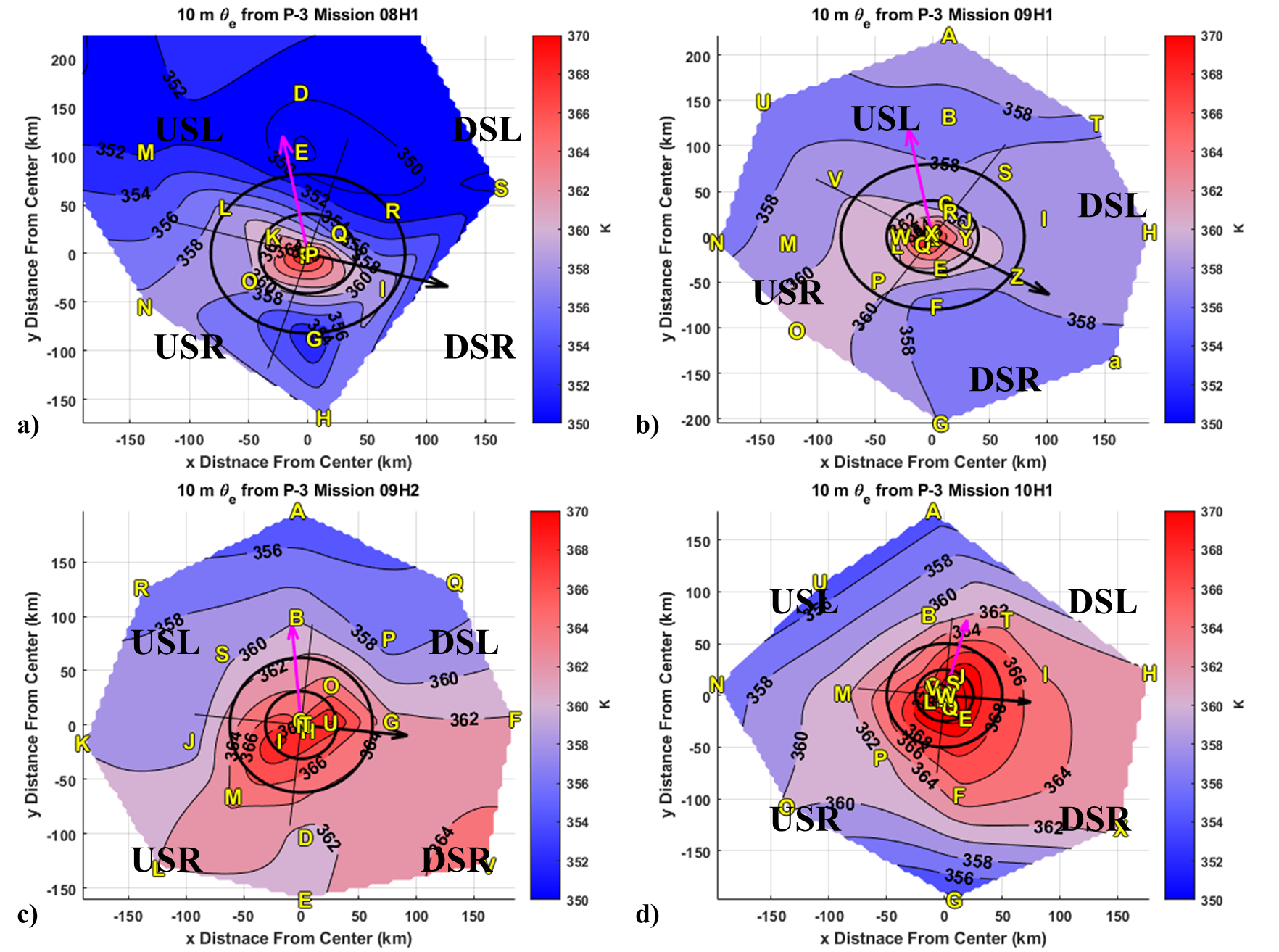 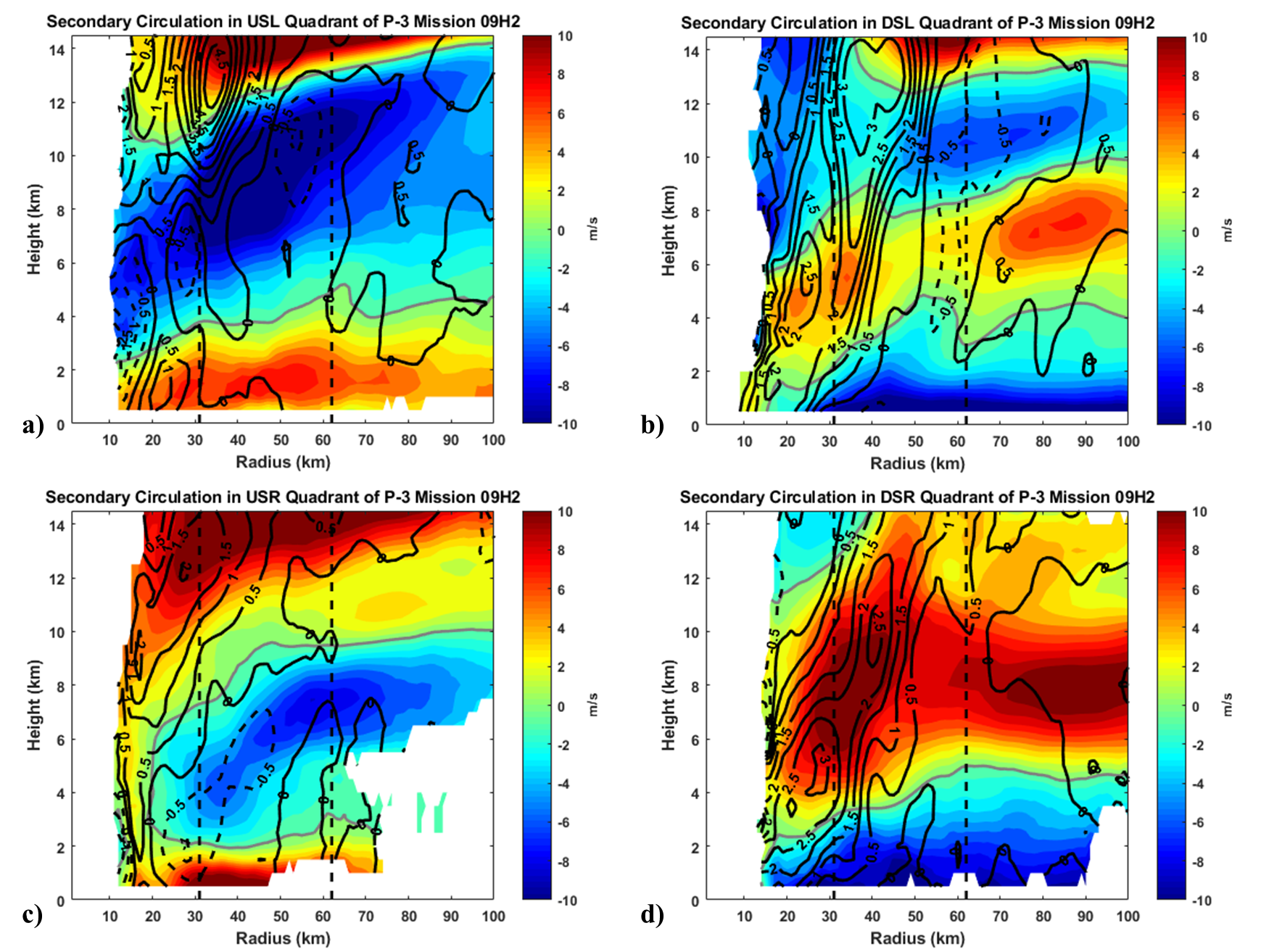 Results –  Mature Hurricane
Also evidence of high air upshear, especially upshear-right
Quadrant averaged radial wind in the upshear-right quadrant reveals strong outflow below ~ 2 km altitude
Similar to composite structure of TCs in shear (Reasor et al. 2013)
Hypothesis: Low-level outflow transports high θe air radially outward which helps with boundary layer recovery
Radial Wind (shaded)
Vertical Velocity (black)
θe at 10 m
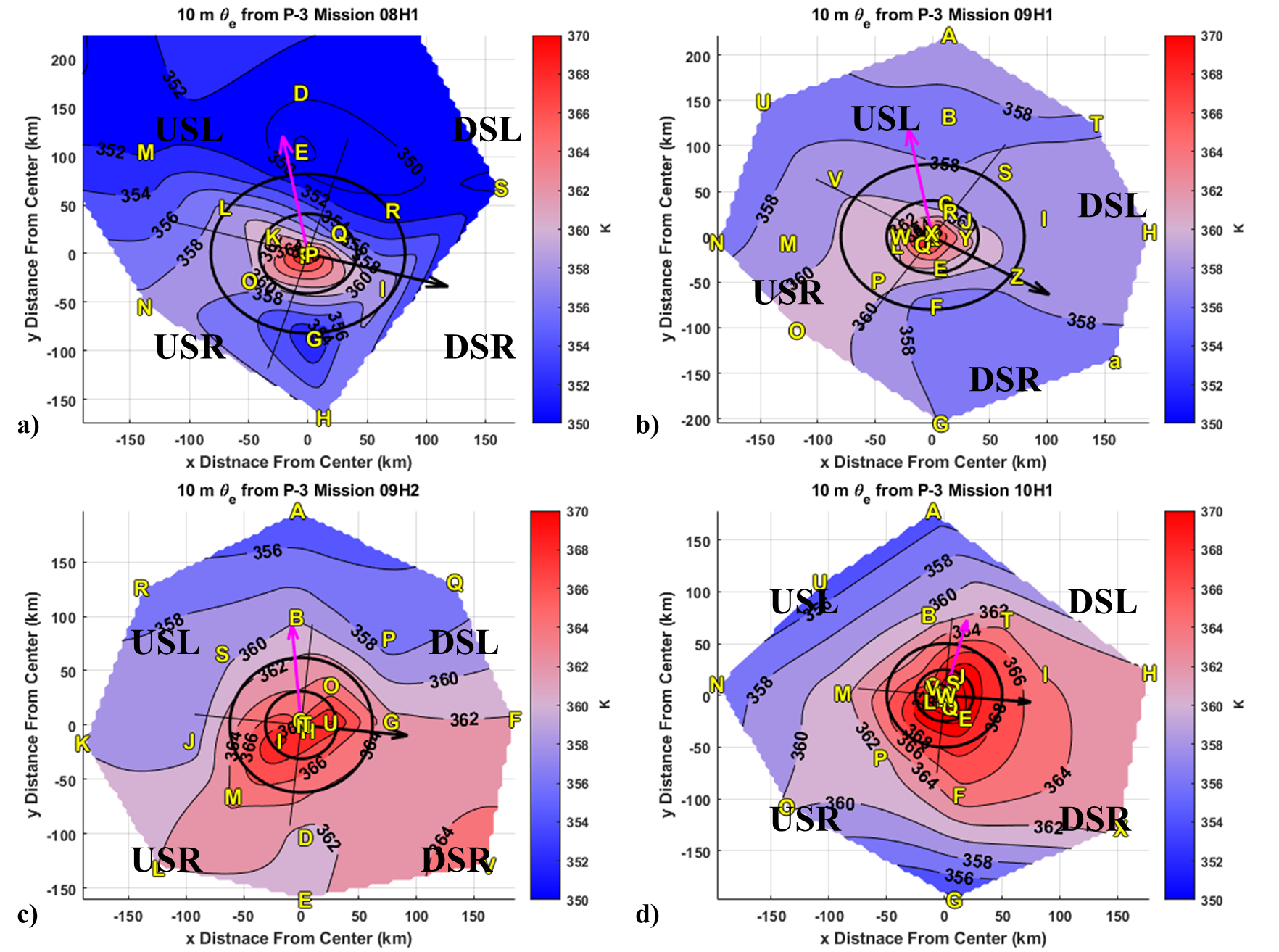 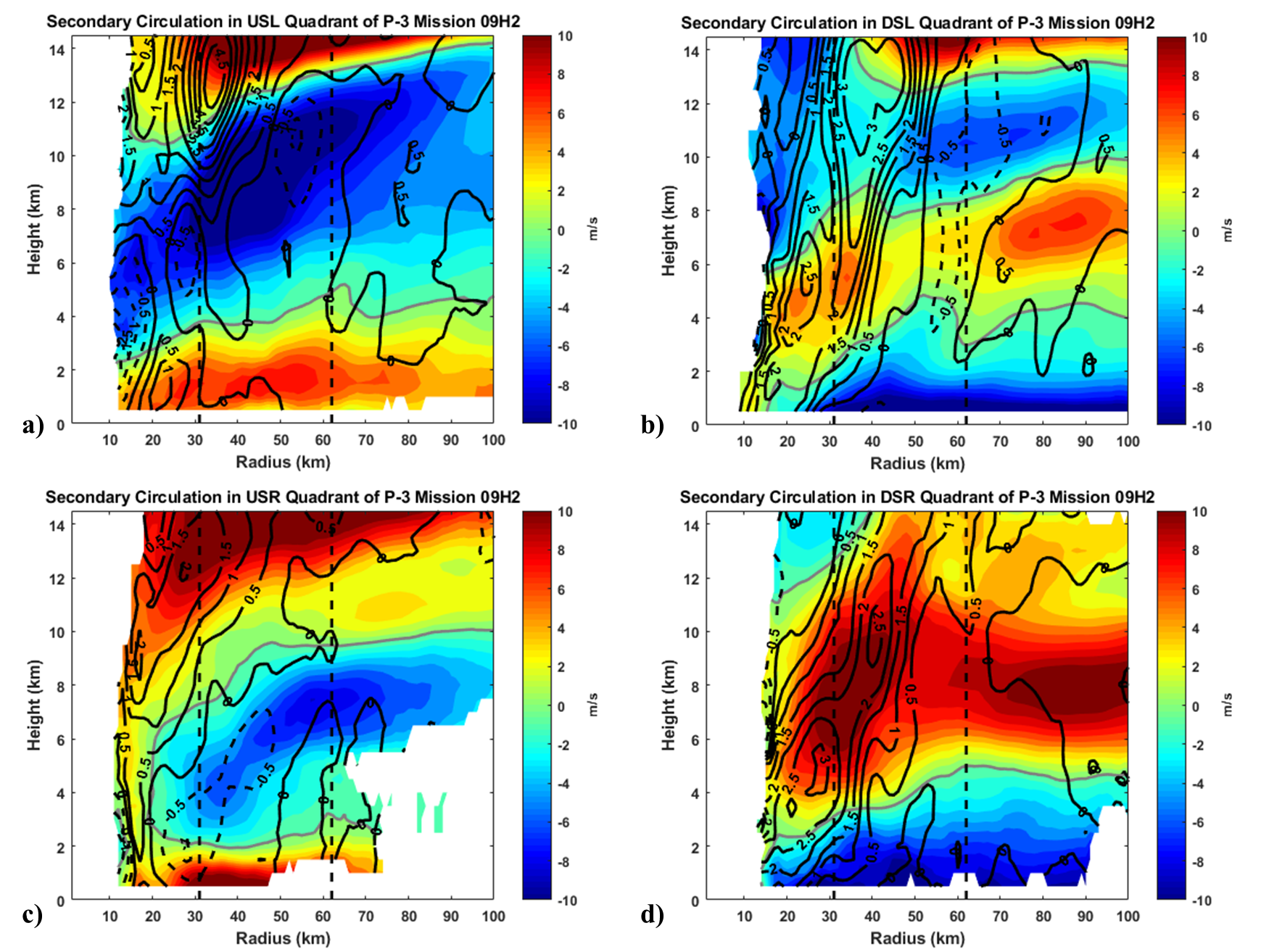 Results –  Mature Hurricane
Any mid-level thermodynamic data to support this hypothesis?
Dropsondes from the P-3 only go up to 3.0 km
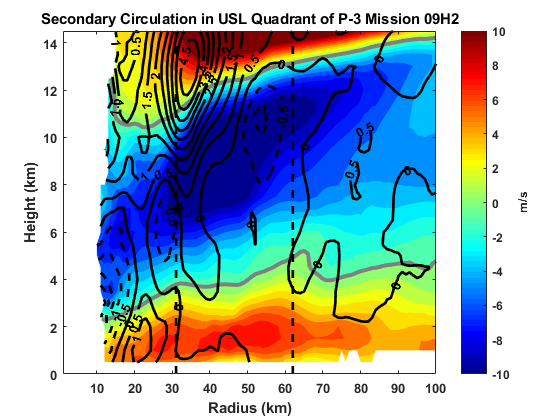 USL
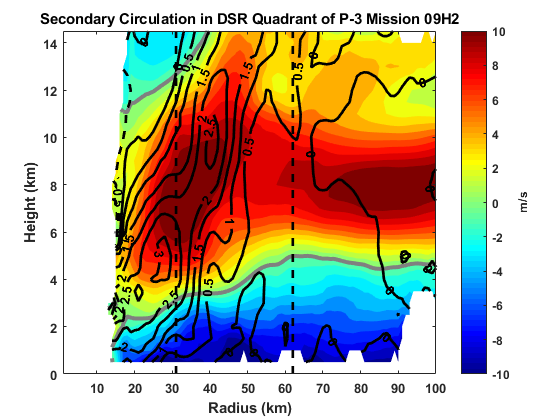 DSR
Results –  Mature Hurricane
Any mid-level thermodynamic data to support this hypothesis?
Dropsondes from the P-3 only go up to 3.0 km
The G-IV flew a research mission at nearly the same time
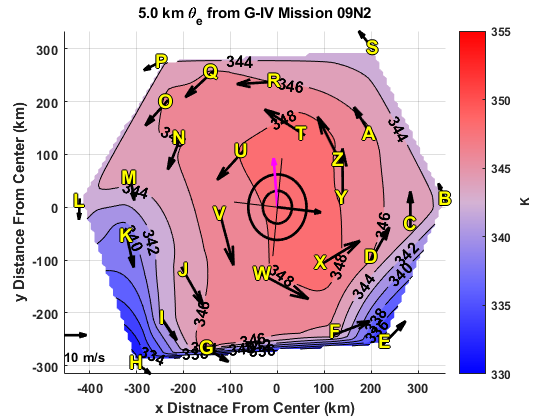 θe at 5.0 km
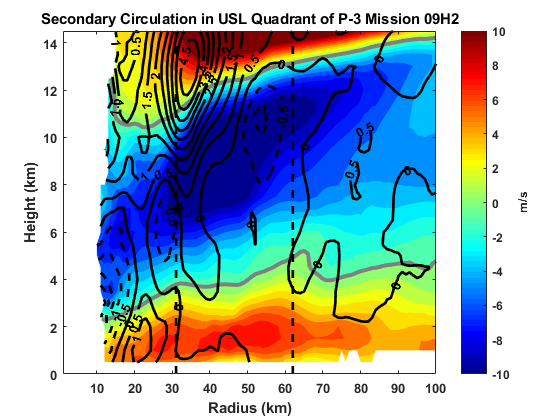 USL
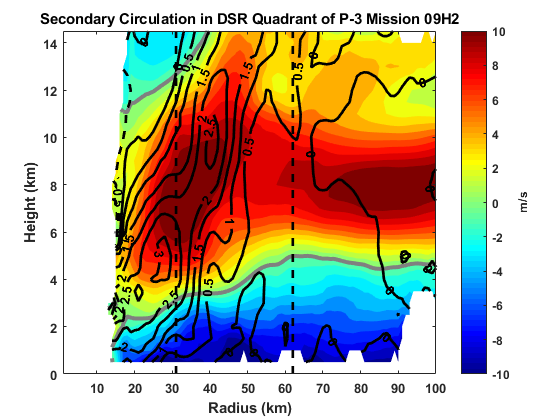 DSR
Results –  Mature Hurricane
Any mid-level thermodynamic data to support this hypothesis?
Dropsondes from the P-3 only go up to 3.0 km
The G-IV flew a research mission at nearly the same time
Average 3-4 dropsondes at ~100 km radius
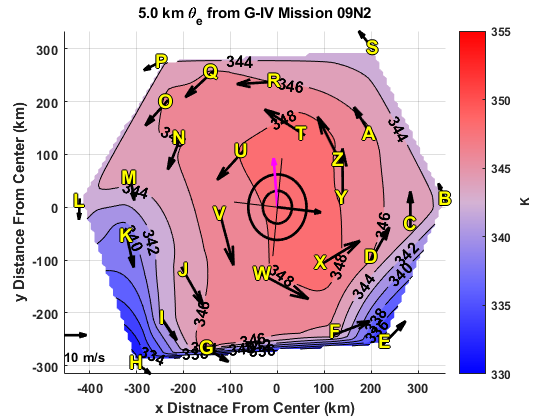 θe at 5.0 km
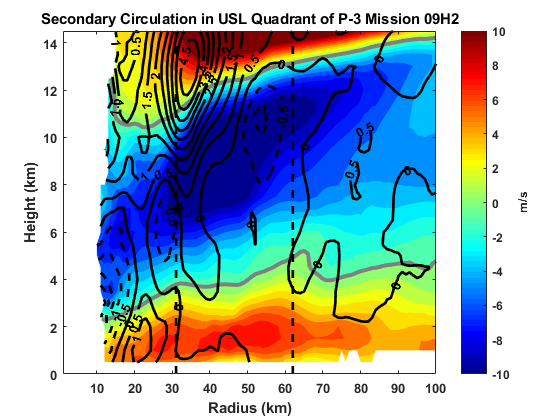 Radial Wind
USL
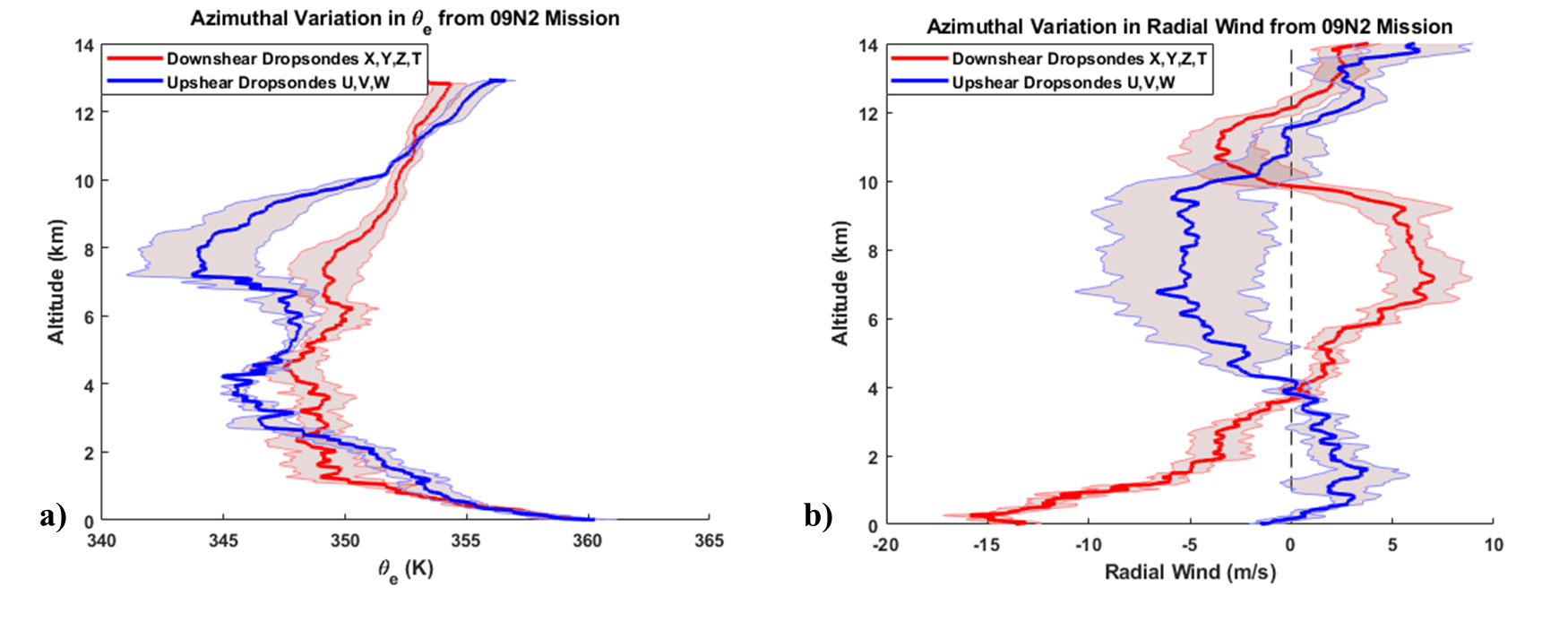 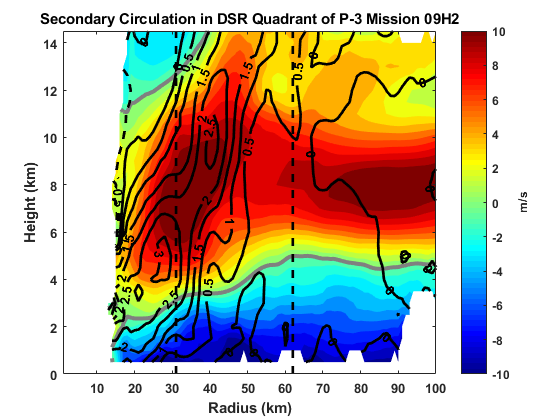 DSR
Results –  Mature Hurricane
Any mid-level thermodynamic data to support this hypothesis?
Dropsondes from the P-3 only go up to 3.0 km
The G-IV flew a research mission at nearly the same time
Average 3-4 dropsondes at ~100 km radius
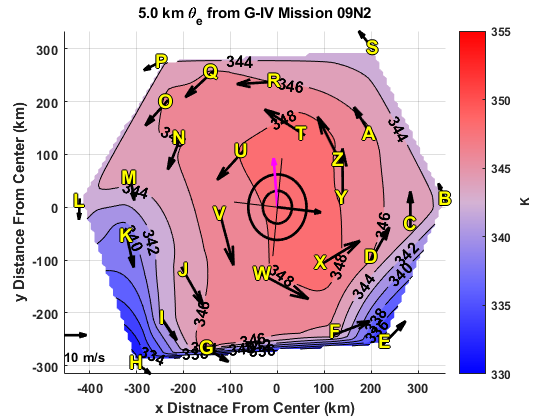 θe at 5.0 km
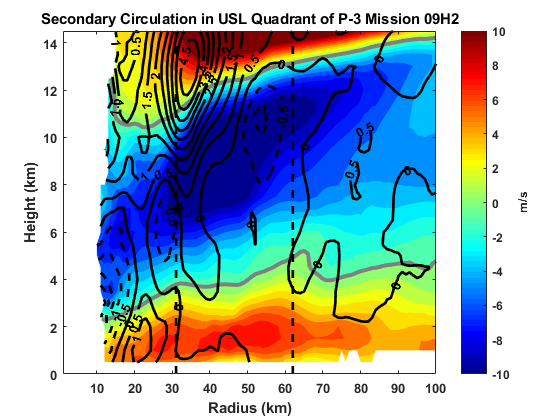 θe
Radial Wind
USL
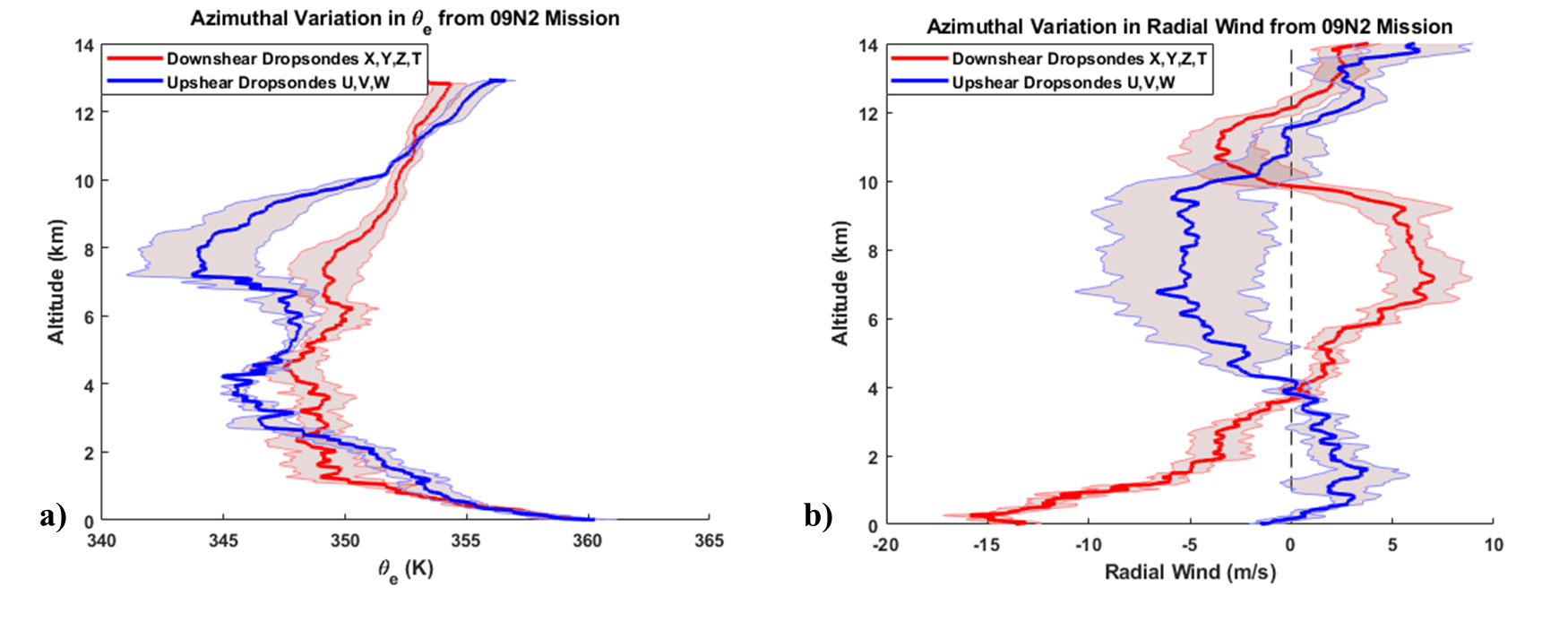 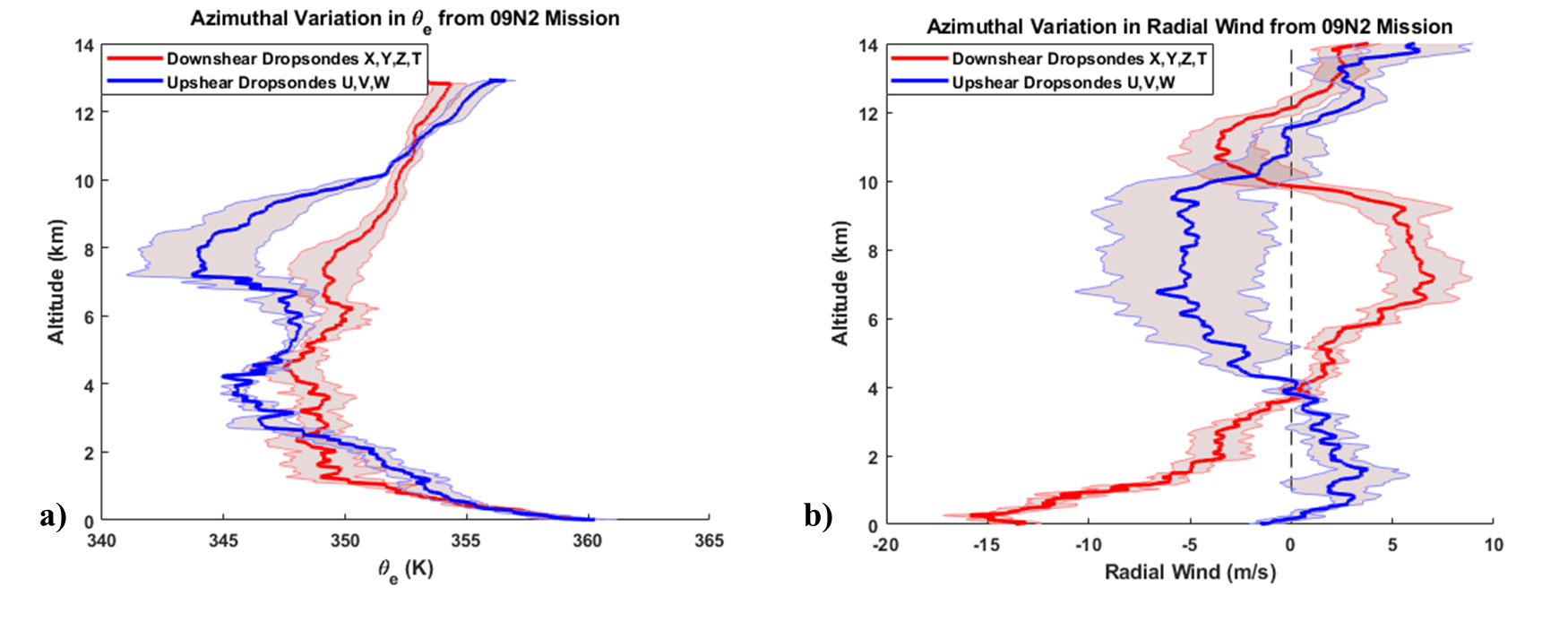 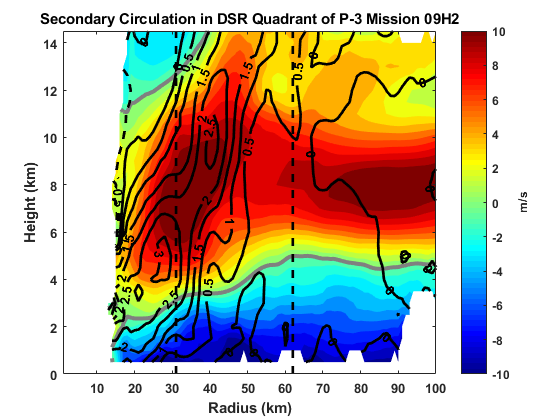 DSR
Summary
During the first two missions in Michael:
Summary
During the first two missions in Michael:
The storm was able to withstand nearby dry air in the vicinity of the storm
Summary
During the first two missions in Michael:
The storm was able to withstand nearby dry air in the vicinity of the storm
The storm intensified, even in the presence of cool SSTs, leading us to believe that the most favorable configuration for intensification is to have warm waters upshear-left
Summary
During the first two missions in Michael:
The storm was able to withstand nearby dry air in the vicinity of the storm
The storm intensified, even in the presence of cool SSTs, leading us to believe that the most favorable configuration for intensification is to have warm waters upshear-left
During the last two missions in Michael:
Strong mid-level outflow downshear and low-level outflow upshear likely transported high θe to outer radii.
Summary
During the first two missions in Michael:
The storm was able to withstand nearby dry air in the vicinity of the storm
The storm intensified, even in the presence of cool SSTs, leading us to believe that the most favorable configuration for intensification is to have warm waters upshear-left
During the last two missions in Michael:
Strong mid-level outflow downshear and low-level outflow upshear likely transported high θe to outer radii.
Downshear, this leads to an insulation of the boundary layer allowing for rapid energy increases
Upshear, this helps boundary layer recovery for convection to form downshear